Kwalifikowalność wydatków w projektach ze środków MF EOG i NMFna lata 2014-2021WarszawaSylwia MrózZ-ca Dyrektora Departamentu Kontroli
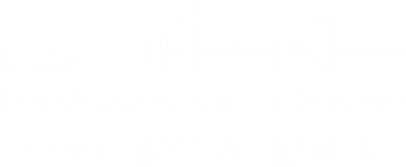 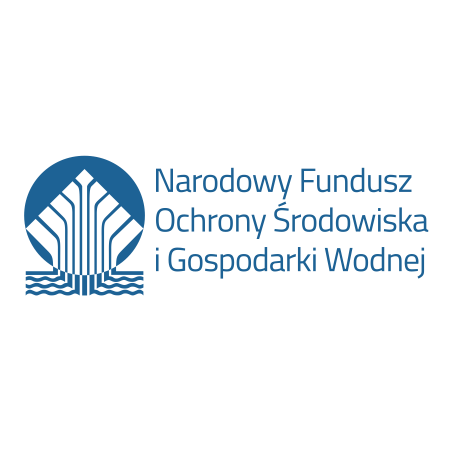 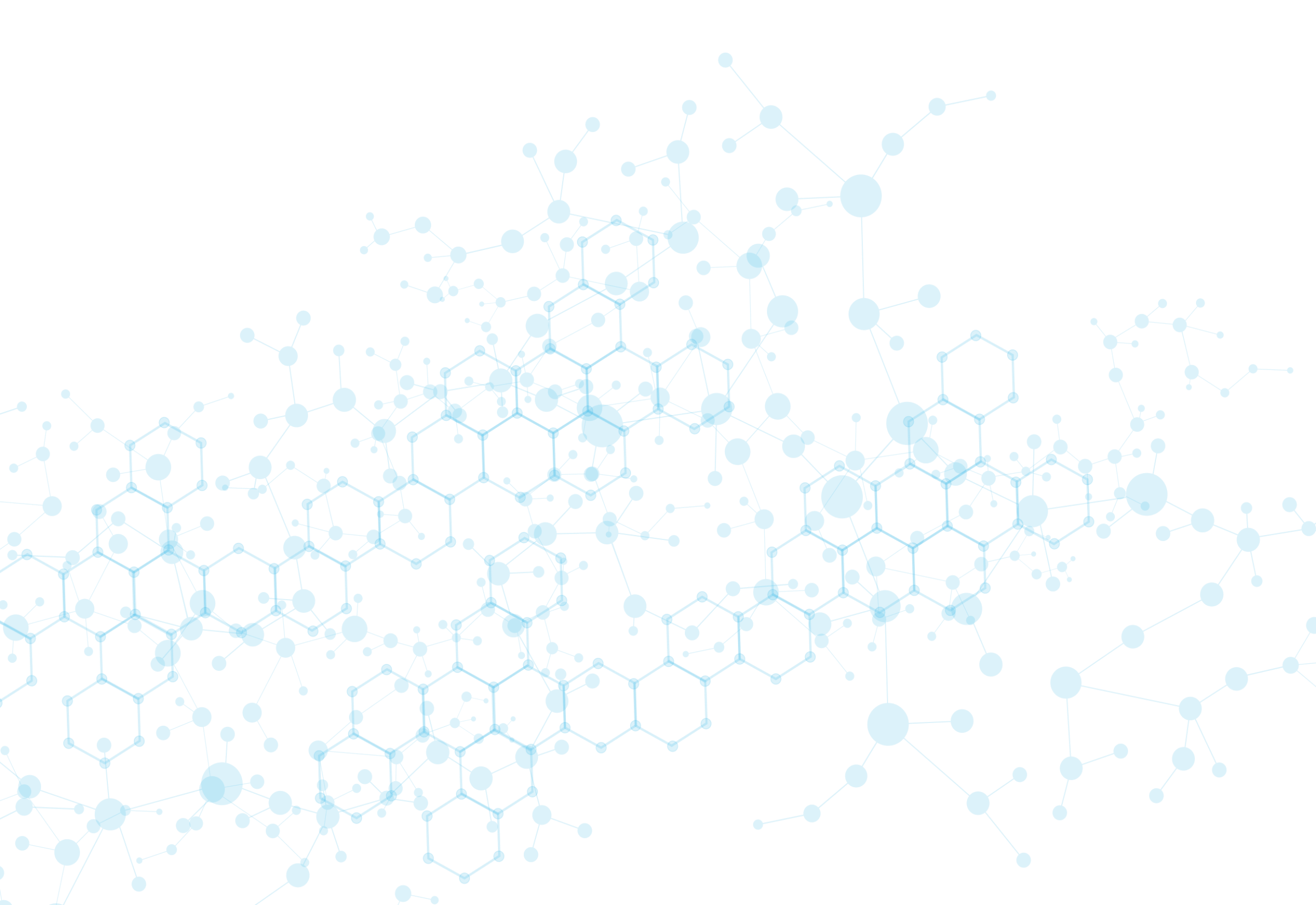 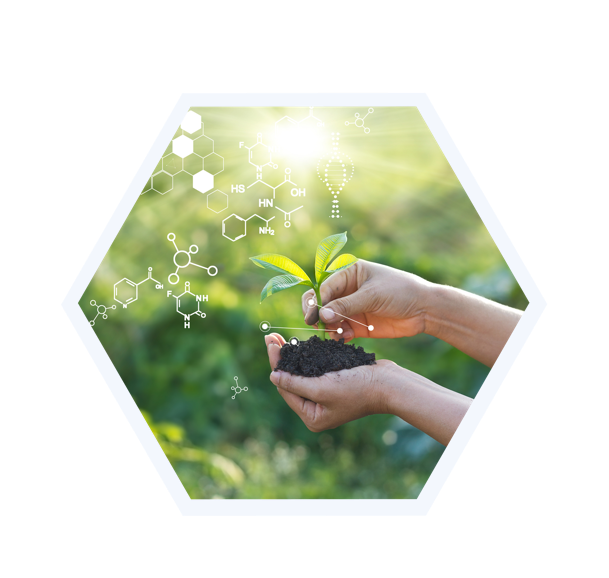 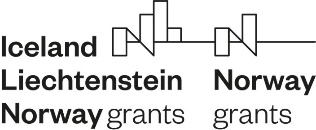 Prawidłowość kwalifikowania wydatków
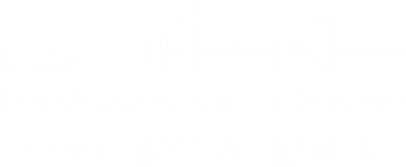 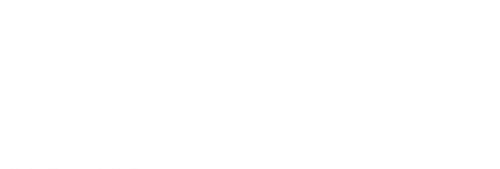 Prawidłowość kwalifikacji wydatków
Jest zapewniona poprzez wypełnianie przez beneficjenta następujących zasad:
 
zgodność z „Regulacjami w sprawie wdrażania Mechanizmu Finansowego Europejskiego Obszaru Gospodarczego (EOG) na lata 2014-2021 przyjętymi przez Komitet Mechanizmu Finansowego EOG zgodnie z art. 10.5 Protokołu 38c do Umowy o EOG w dniu 8 września 2016 r i zatwierdzonymi przez Stały Komitet Państw EFTA w dniu 23 września 2016, z późn. zm.”,
zgodność z „Zaleceniami dotyczącymi rozliczania projektów w ramach programu „Środowisko, Energia i Zmiany klimatu” oraz Funduszu Współpracy Dwustronnej dofinansowanych ze środków MF EOG i NMF na lata 2014-2021”,
zgodność z warunkami Umowy w sprawie Projektu i jej załącznikami,
zgodność z obowiązującymi przepisami prawa krajowego i unijnego,
prawidłowość udokumentowania wydatków.
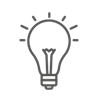 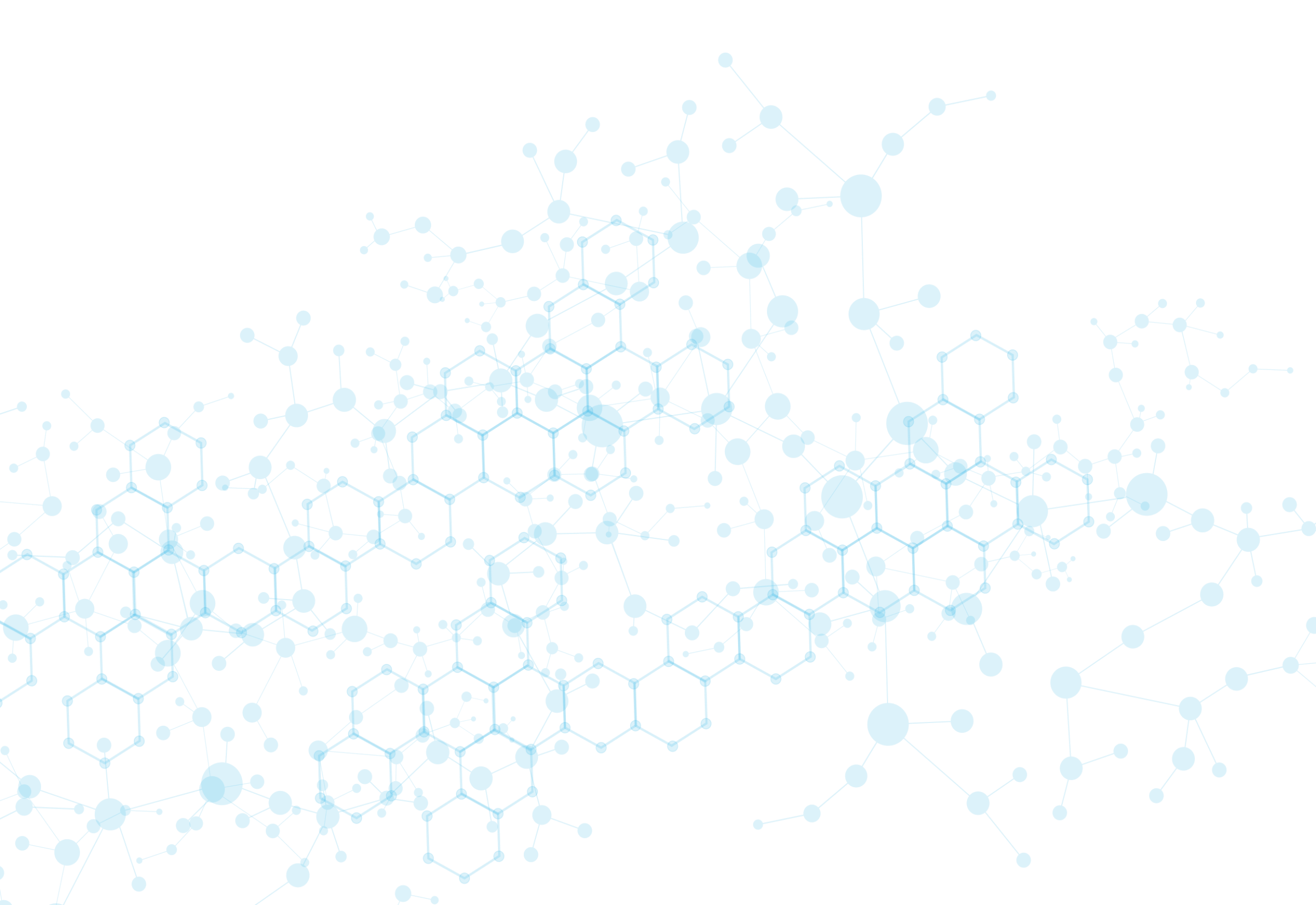 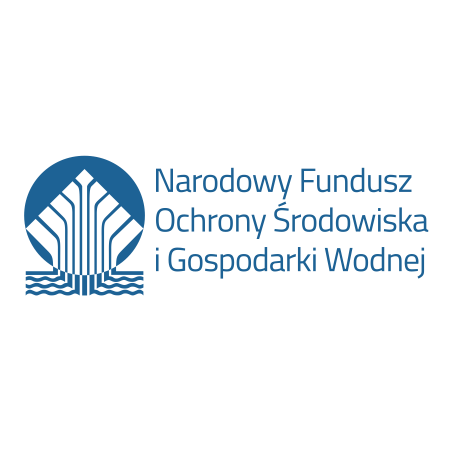 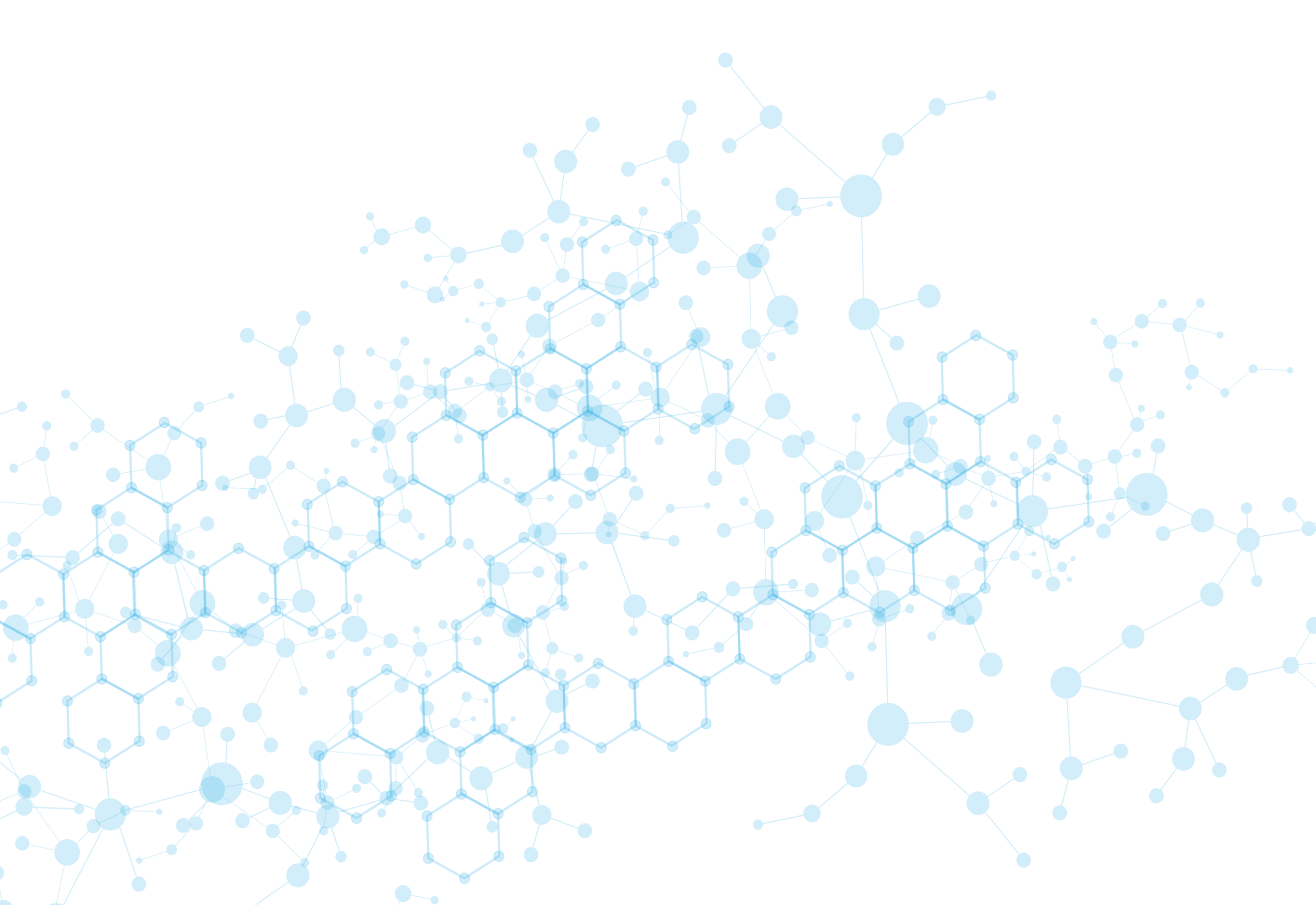 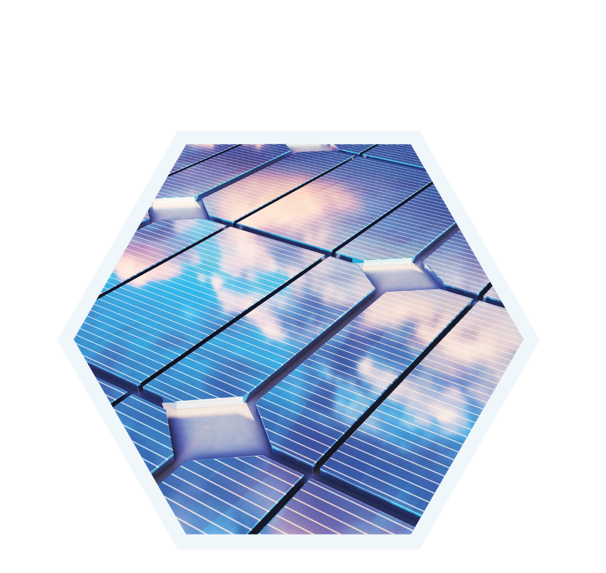 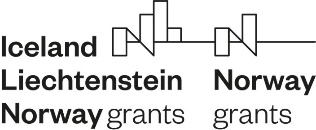 Dokumentowanie wydatków
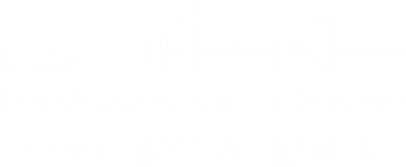 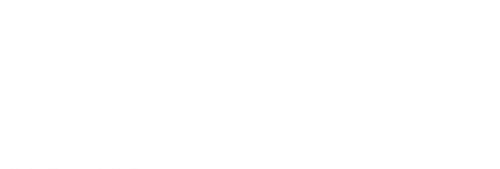 Dokumentowanie wydatków
Do wniosku o płatność należy załączać:

faktury lub inne dokumenty księgowe o równoważnej wartości dowodowej,
dokumenty bankowe potwierdzające dokonanie płatności,
dokumenty potwierdzające wykonanie robót/usług oraz odbiór urządzeń,
w pierwszym wniosku o płatność – oświadczenie o kwalifikowaniu VAT (wzór stanowi załącznik nr 4 do Zaleceń).

Ww. wymagania dotyczą tylko wydatków kwalifikowanych. Dokumenty poświadczające poniesienie wydatków niekwalifikowanych beneficjent przechowuje we własnej siedzibie.

Uwaga: wniosek o zaliczkę należy złożyć oddzielnie od wniosku rozliczającego wcześniej otrzymane zaliczki lub wniosku refundacyjnego.
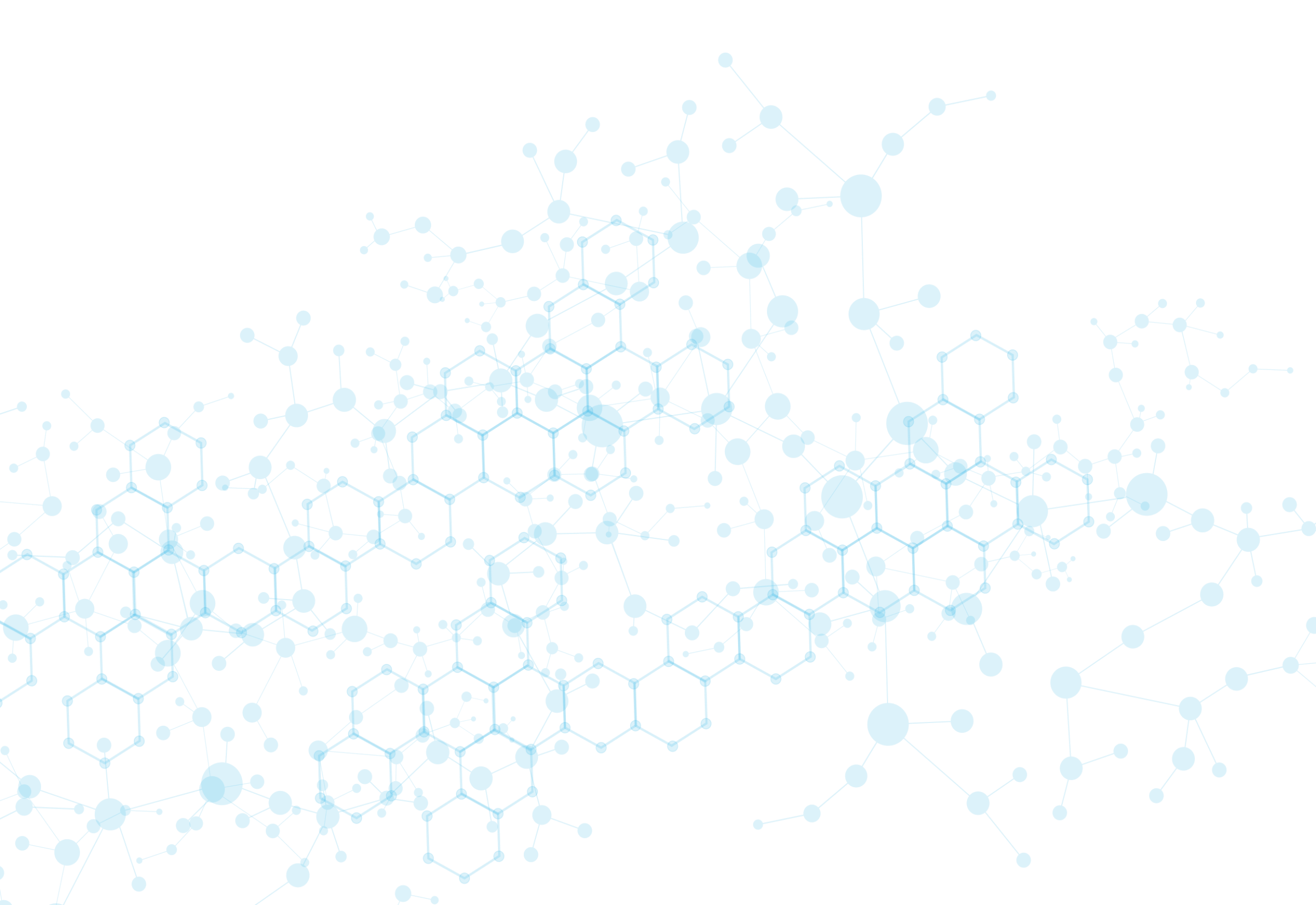 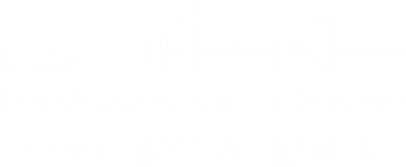 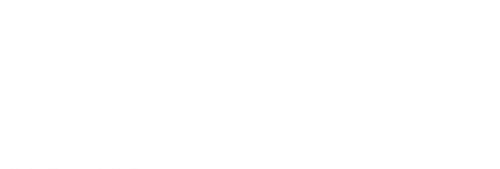 Dokumentowanie wydatków
Dokumenty załączane do wniosku o płatność, sporządzanego za pomocą Generatora Wniosków         o Dofinansowanie (zwanego GWD), muszą być skanami oryginalnych dokumentów.
Dokumenty powinny być załączane według następującej kolejności: awers, rewers faktury, opis      do faktury (jeśli jest na osobnej kartce), potwierdzenie zapłaty, protokół odbioru.

Wskazane jest załączanie wszystkich dokumentów dotyczących danej pozycji rozliczeniowej              w jednym folderze skompresowanym (plik w formacie .zip/.rar). 

Skompresowany folder powinien zawierać podfoldery, każdy odpowiadający jednej pozycji zestawienia dokumentów finansowych WoP o nazwie „nr pozycji w zestawieniu_nazwa-numer dokumentu” np.: “1_faktura-123_2021”. 
Każdy podfolder powinien zawierać pliki ze skanami dokumentów dotyczących danej pozycji nazwane np.: “1_faktura_123_2021”, “1_zapłata_WB_5_12_2021”, “1_Protokół_odbioru_1_12_2021”.
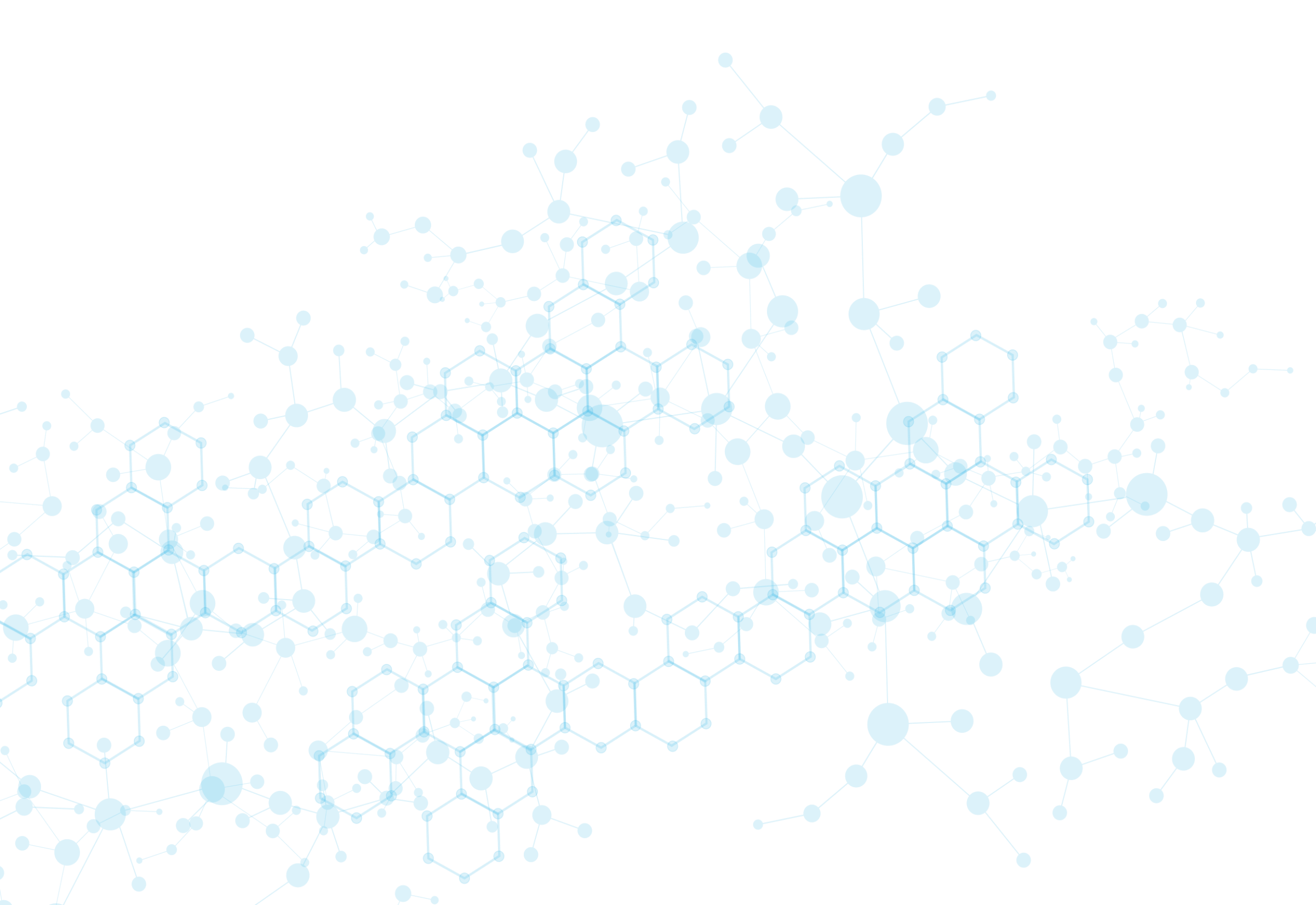 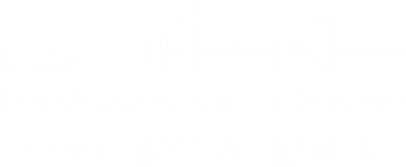 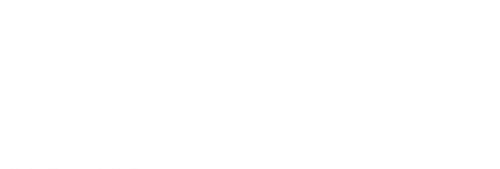 Dokumentowanie wydatków
Faktury lub inne dokumenty księgowe o równoważnej wartości dowodowej muszą być skanowane dwustronnie, tzn. musi być załączony awers i rewers dokumentu.

W przypadku, gdy faktury lub inne dokumenty księgowe o równoważnej wartości dowodowej       nie mają typowych cech wskazujących na ich oryginalność i dwustronną kompletność, należy załączyć oświadczenie wskazujące, że druga strona skanu, na której zamieszczono numer Umowy    w sprawie Projektu jest rewersem faktury.

Faktury lub inne dokumenty księgowe o równoważnej wartości dowodowej załączane do wniosków o płatność powinny zawierać opis – zgodny z wymaganiami określonymi w załączniku nr 1 do  „Zaleceń dotyczących rozliczania projektów w ramach programu „Środowisko, Energia i Zmiany klimatu” oraz Funduszu Współpracy Dwustronnej dofinansowanych ze środków MF EOG/NMF na lata 2014-2021”.
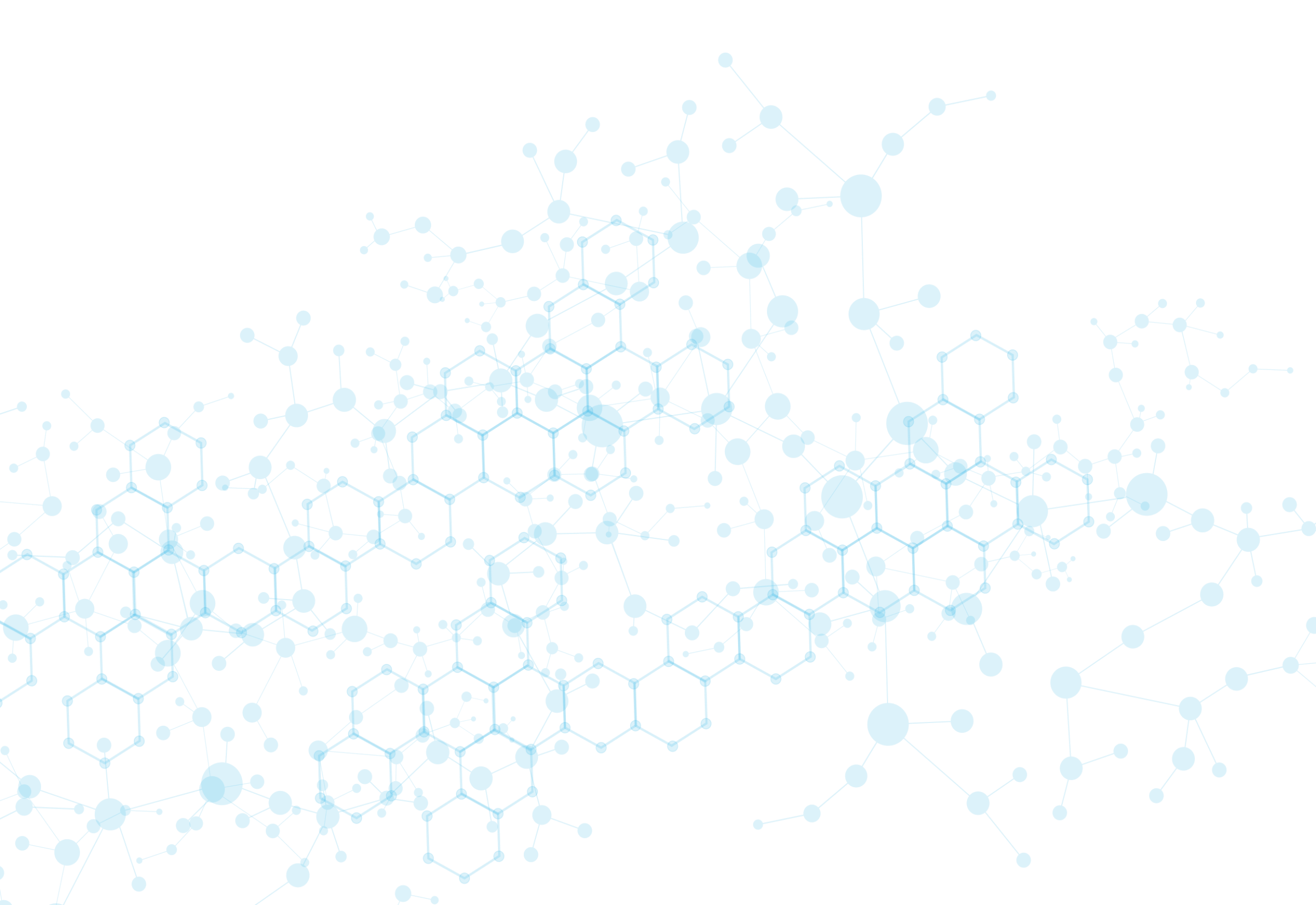 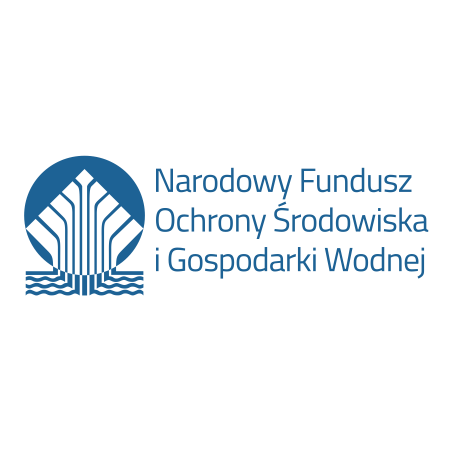 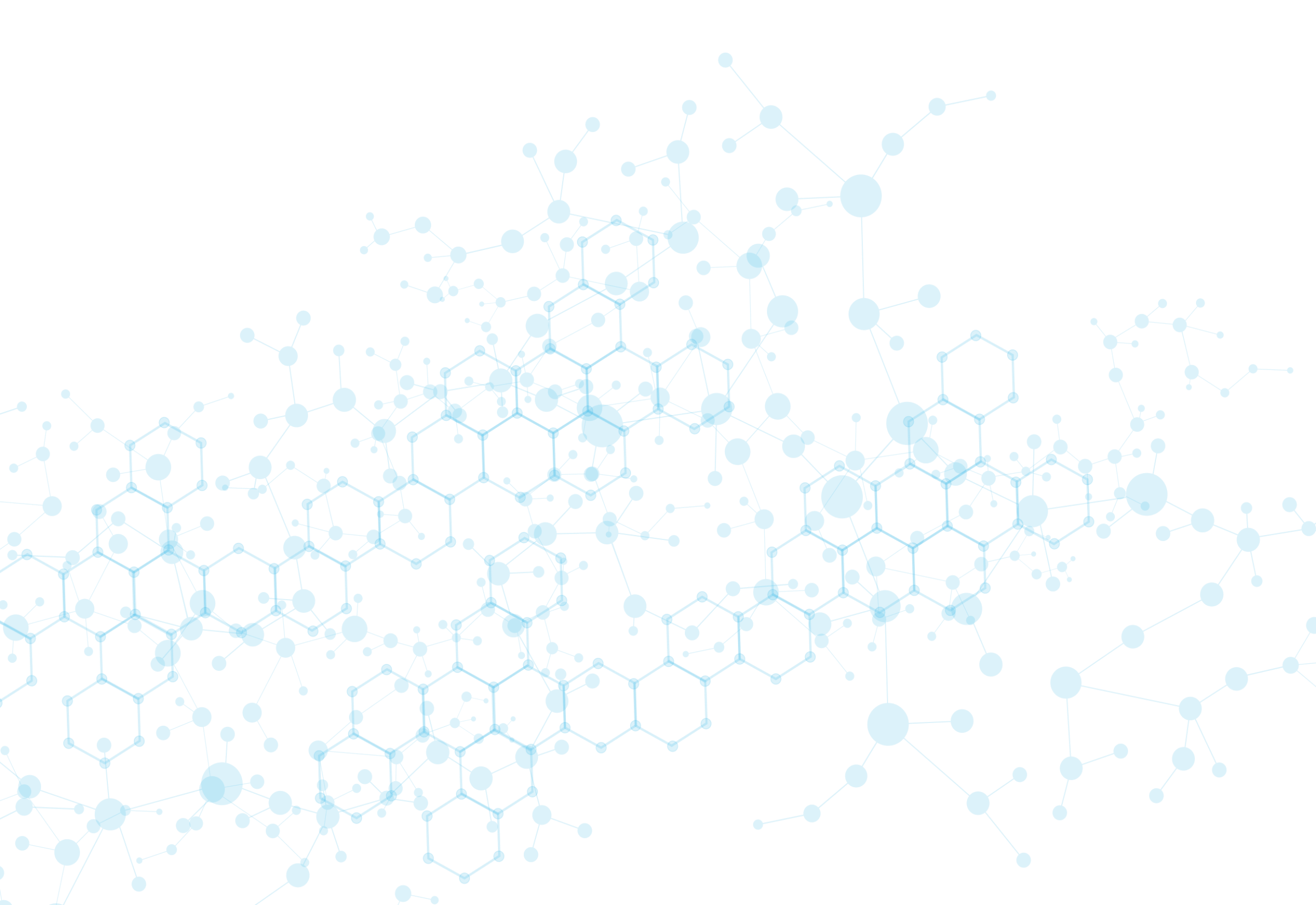 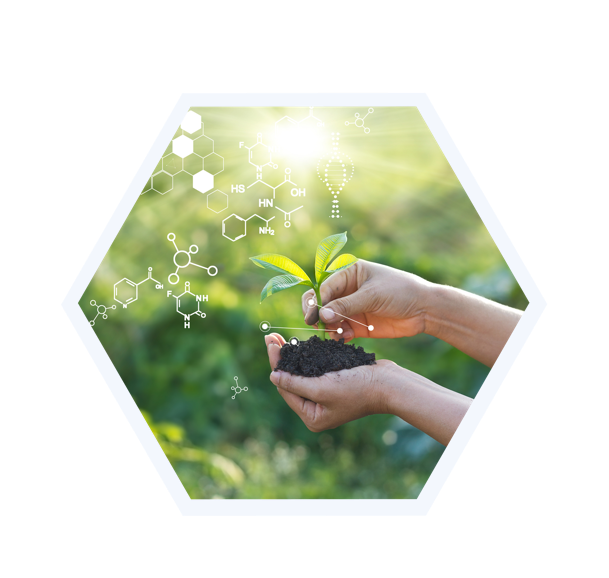 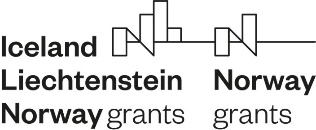 Potwierdzanie wykonania zakresu rzeczowego
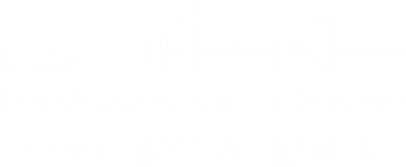 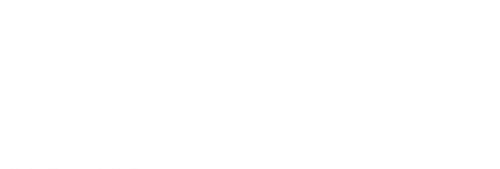 Potwierdzanie wykonania zakresu rzeczowego
Niezbędne jest posiadanie przez beneficjenta należytej dokumentacji, będącej podstawą do poniesienia wydatku, potwierdzającej wykonanie i odbiór poszczególnych prac lub etapów prac. Takie dokumenty należy załączyć do wniosku o płatność.

Załączane do wniosków o płatność dokumenty potwierdzające wykonanie zakresu rzeczowego powinny:
zapewniać zgodność z faktycznie wykonanymi pracami,
umożliwiać identyfikację wydatku z Harmonogramem rzeczowo-finansowym, będącym załącznikiem do Umowy w sprawie Projektu,
wynikać z umów  z wykonawcami.

Odpowiednie przygotowanie Załączników do Umowy w sprawie Projektu, zwłaszcza         Harmonogramu rzeczowo-finansowego, przyczynia się do sprawnej weryfikacji wniosków o płatność.
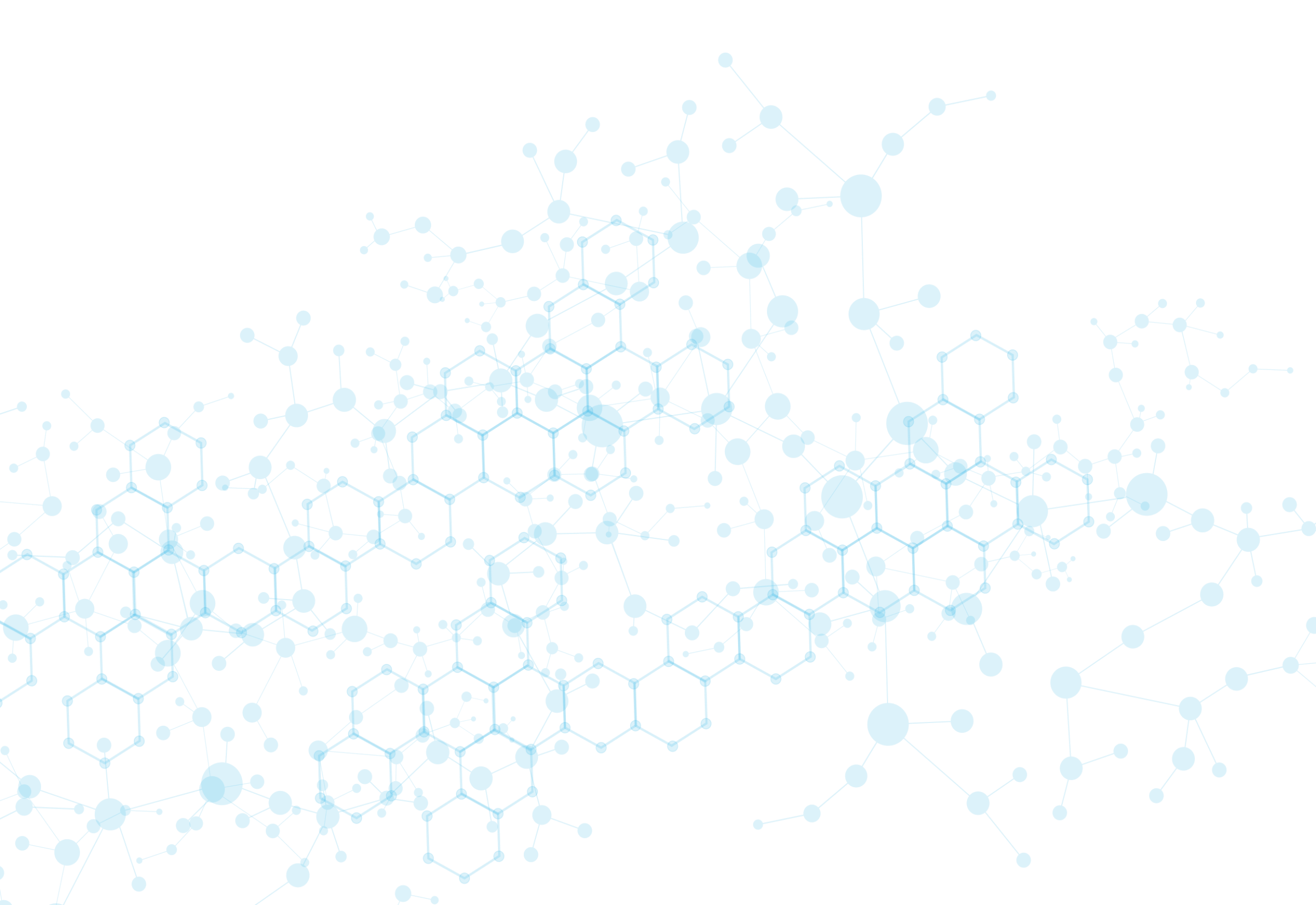 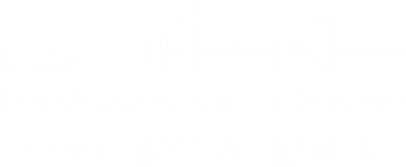 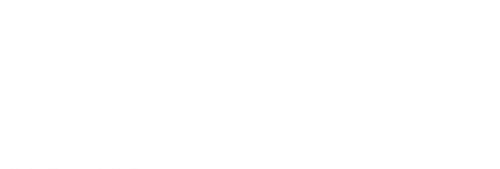 Potwierdzanie wykonania zakresu rzeczowego
W przypadku kontraktów/umów na roboty należy załączyć:
dokumenty potwierdzające wykonanie zakresu prac przedstawionych do rozliczenia, np. protokół odbioru częściowego/końcowego robót, przejściowe świadectwo płatności.

w przypadku kontraktów/umów na dostawy:
dokumenty potwierdzające, że zakres rzeczowy dostawy został zrealizowany, np.
w przypadku zakupu urządzeń, które zostały zamontowane – protokoły odbioru urządzeń                   oraz dokument potwierdzający wpisanie urządzenia do rejestru środków trwałych, np. dokument OT; 
w przypadku zakupu urządzeń, które nie zostały zamontowane: skany oryginałów protokołów odbioru urządzeń / materiałów, z podaniem miejsca ich składowania oraz deklaracją czasu i miejsca zamontowania; 

w przypadku kontraktów/umów na usługi:
dokumenty potwierdzające zakres wykonanej usługi, np. protokół odbioru prac, informację o zatwierdzeniu raportu.
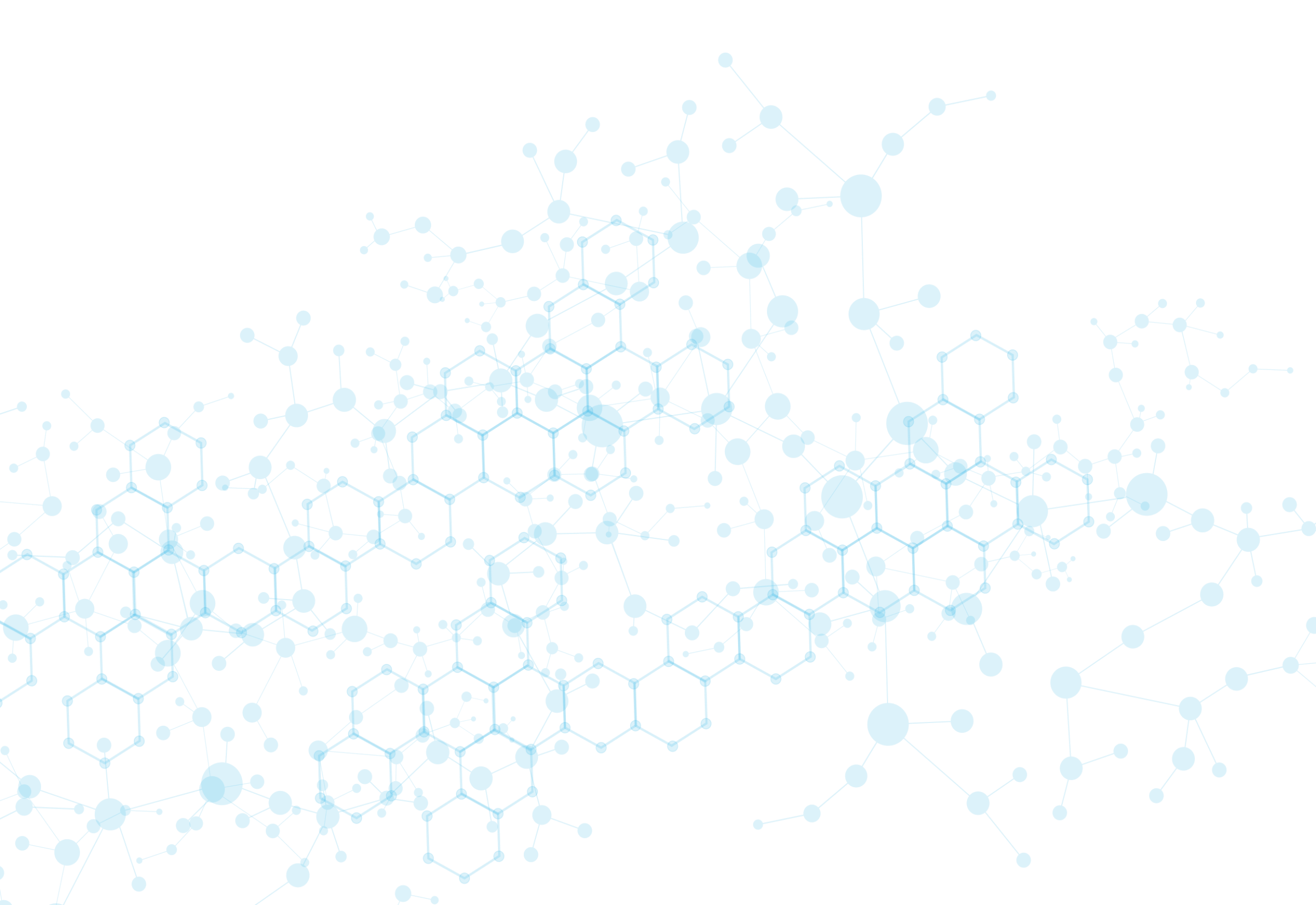 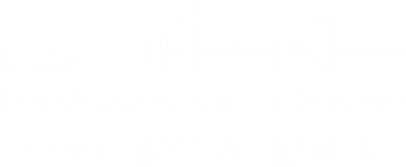 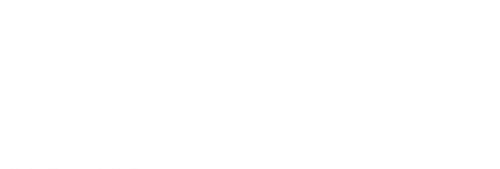 Potwierdzanie wykonania zakresu rzeczowego
Należy stosować spójne informacje we wszystkich dokumentach związanych z projektem i operować jednoznacznym słownictwem niewprowadzającym w błąd kontrolującego, np. wszędzie identyczne nazwy i numery kontraktów, identyczne nazwy lub numery obiektów, nazewnictwo umożliwiające jednoznaczne przyporządkowanie wydatków do pozycji w Harmonogramie rzeczowo-finansowym, będącym załącznikiem do Umowy w sprawie Projektu. 

Dokumenty poprawiane i uzupełniane muszą zawierać cechy dokumentów korygujących - niedozwolone jest zamieniane dokumentów.
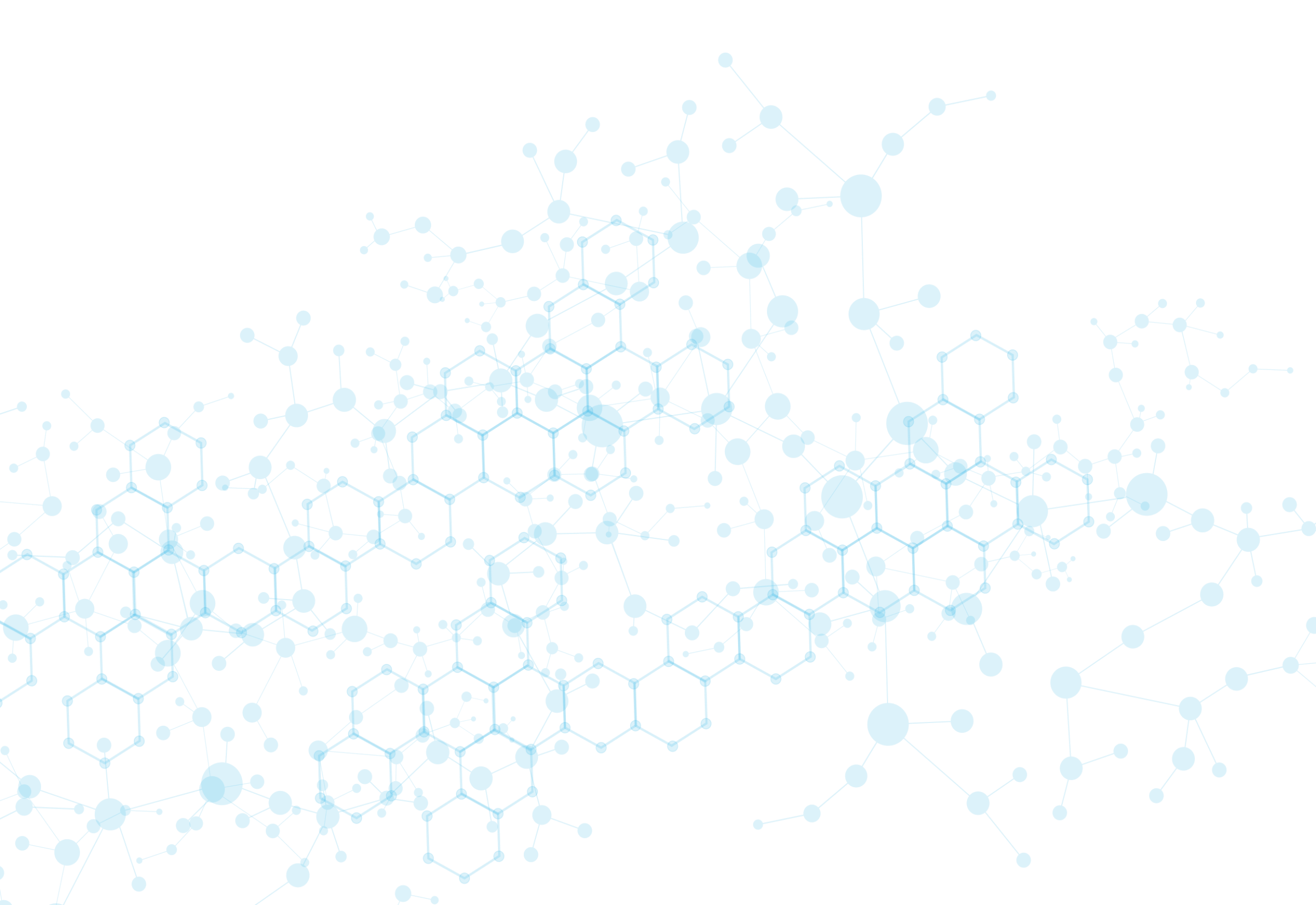 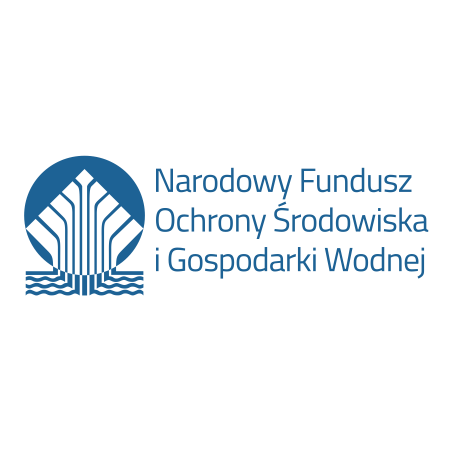 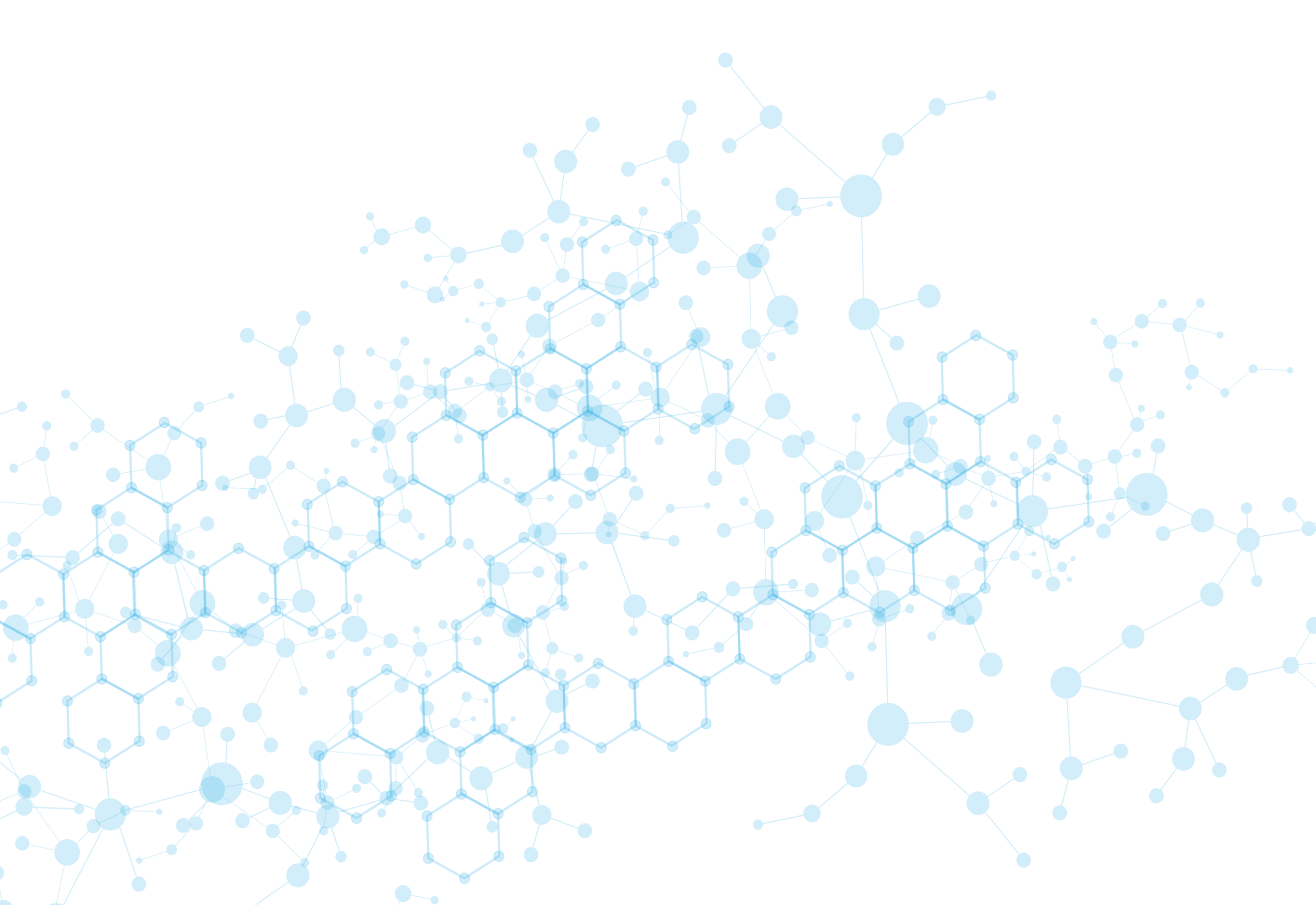 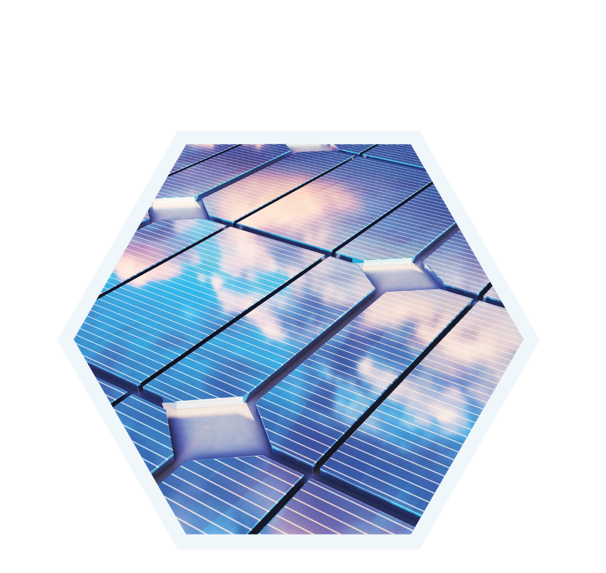 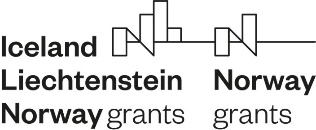 Błędy i nieprawidłowości
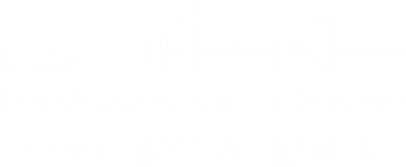 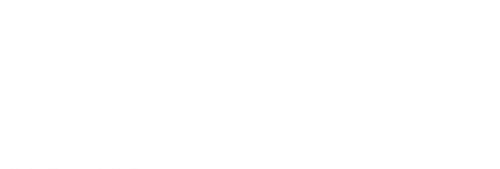 Bardzo częste błędy
Do często popełnianych błędów należy brak kompletności dokumentacji.


Do bardzo często popełnianych błędów należy niewłaściwy opis faktury:

za mało informacji – niezgodnie z „Zaleceniami dotyczącymi rozliczania projektów w ramach programu „Środowisko, Energia i Zmiany klimatu” oraz Funduszu Współpracy Dwustronnej dofinansowanych ze środków MF EOG/NMF na lata 2014-2021”,
za dużo informacji – wprowadzanie chaosu i niespójności, możliwość generowania dodatkowych błędów.
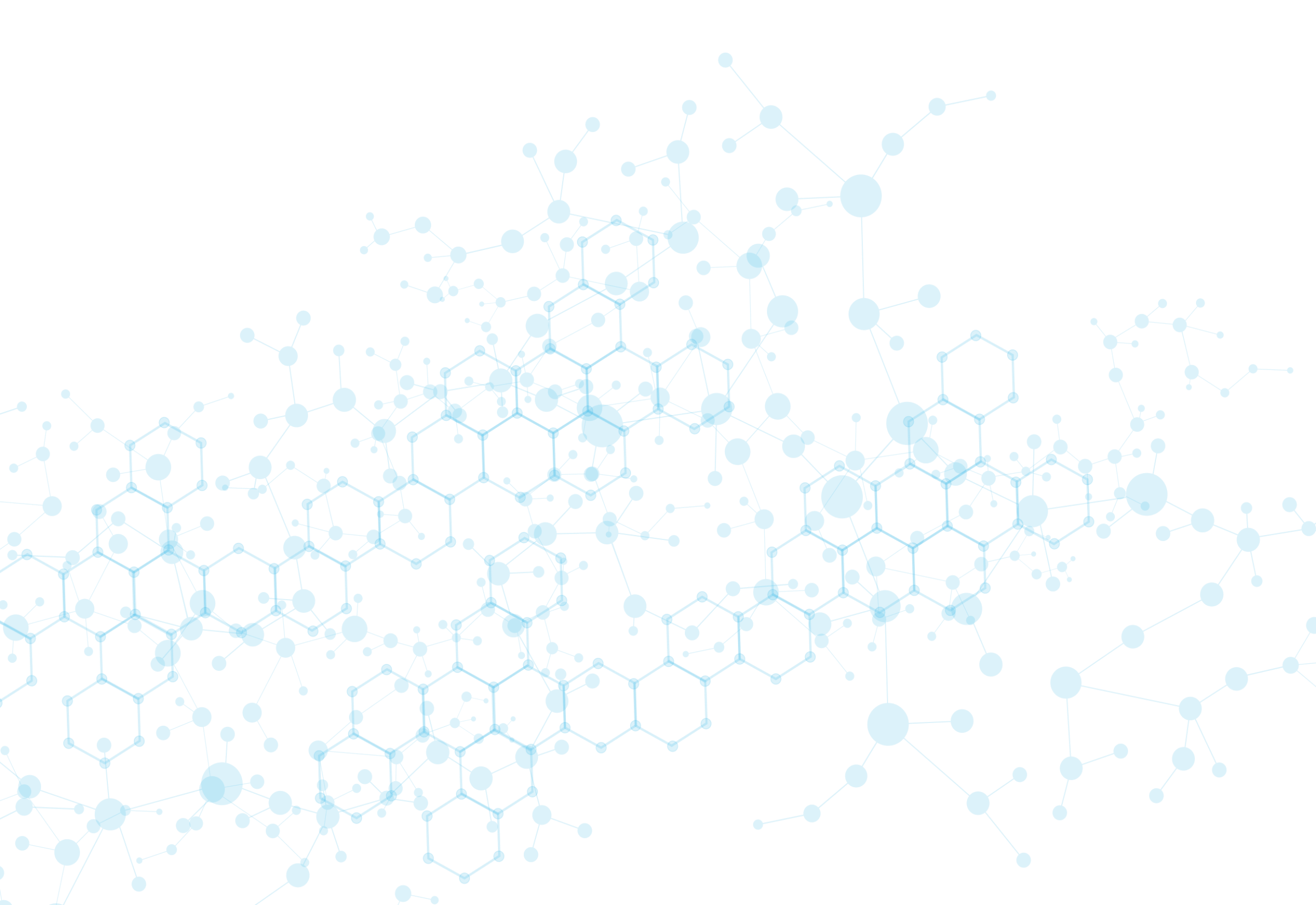 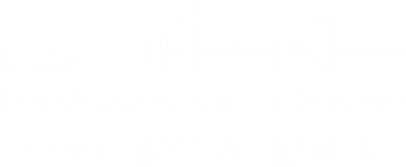 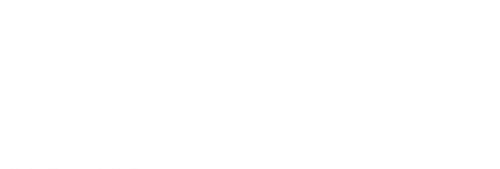 Problemy z kwalifikowalnością wydatków
Częstym błędem/nieprawidłowością jest niezałączanie dodatkowych wyjaśnień w sytuacjach wątpliwych:
brak wyodrębnienia zakresu kwalifikowanego od niekwalifikowanego w sytuacji, jeśli na fakturze i/lub w protokole odbioru występują łącznie,
brak oświadczenia informującego o zgodności materiałów informacyjnych z zasadami promocji projektów.
brak wskazania procentu zaangażowania w projekt:
zakupionego gruntu,
opłat dotyczących kosztów ogólnych,
przenośnych środków trwałych stanowiących część wydatków inwestycyjnych,
środków trwałych wykorzystywanych na rzecz projektu tylko w okresie realizacji projektu,
amortyzacji ww. środków trwałych,
wynagrodzenia pracowników.
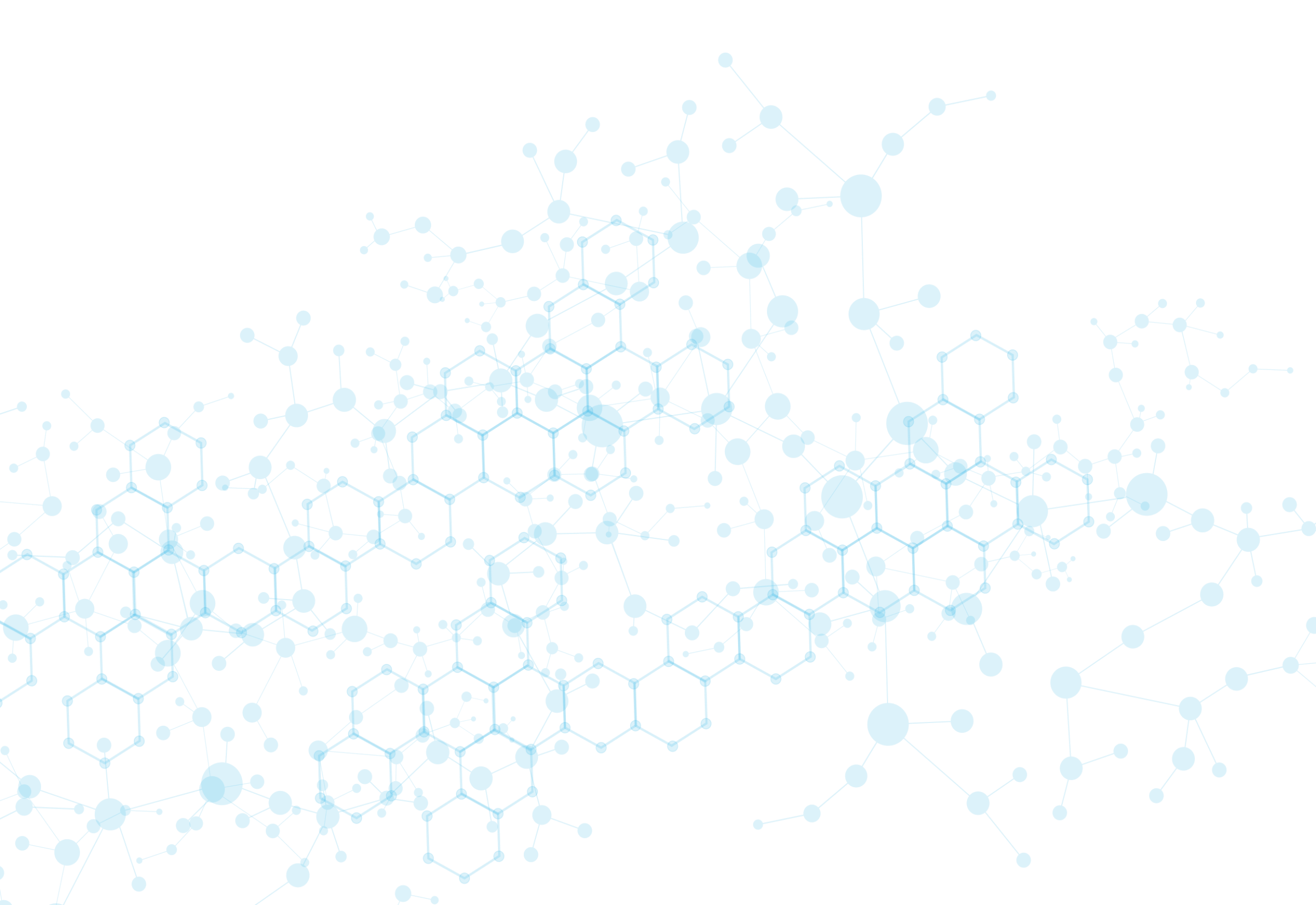 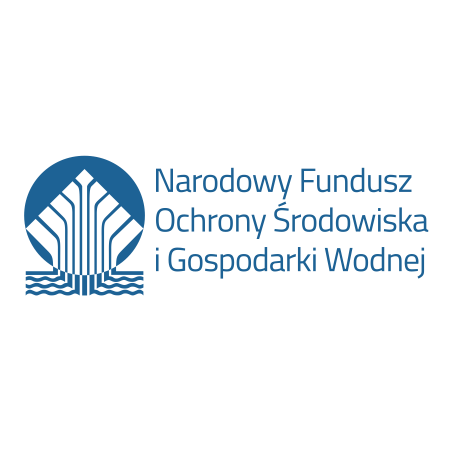 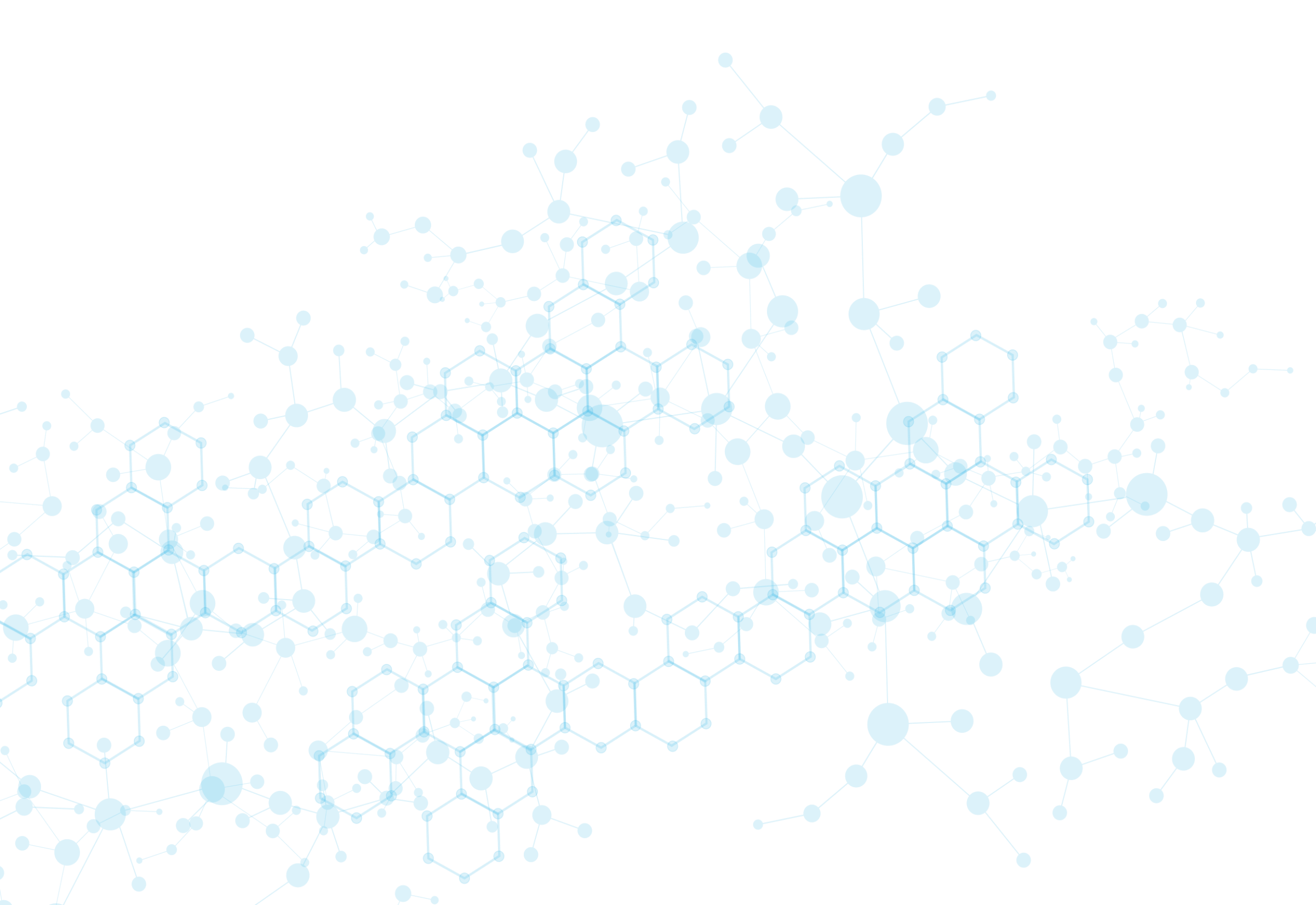 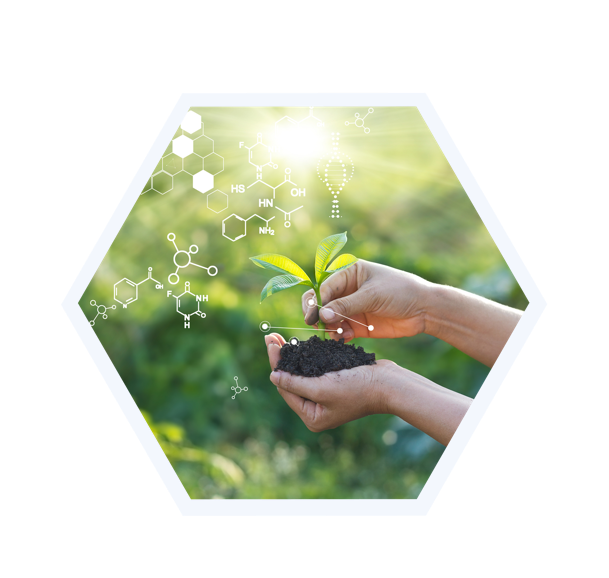 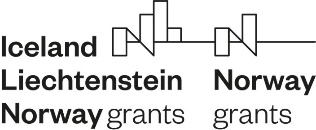 Wydatki osobowe (wynagrodzenia)
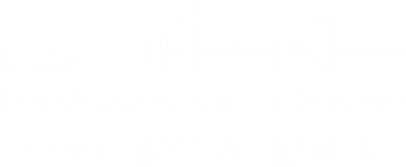 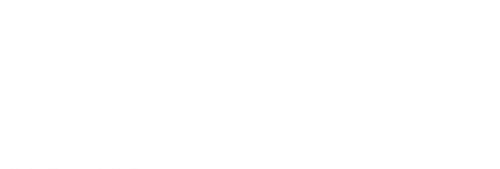 Wydatki osobowe (wynagrodzenia)
Wydatki na wynagrodzenie personelu są kwalifikowane:

 w kwocie faktycznego wynagrodzenia pracownika wraz z pochodnymi, tj. składkami ZUS oraz podatkiem dochodowym i innymi kosztami ustawowymi wchodzącymi w skład wynagrodzenia;
pod warunkiem, że ich wysokość odpowiada stawkom faktycznie stosowanym u beneficjenta (poza projektami współfinansowanymi z MF EOG i NMF) na analogicznych stanowiskach lub na stanowiskach wymagających analogicznych kwalifikacji;
pod warunkiem, że są ponoszone zgodnie z przepisami krajowymi (Kodeksem pracy) oraz przepisami danej jednostki organizacyjnej (porozumieniami, regulaminami, statutami); 
w zakresie, w którym odnoszą się do kosztów działań, które nie byłyby przeprowadzone, gdyby nie podjęto się wdrażania danego projektu.
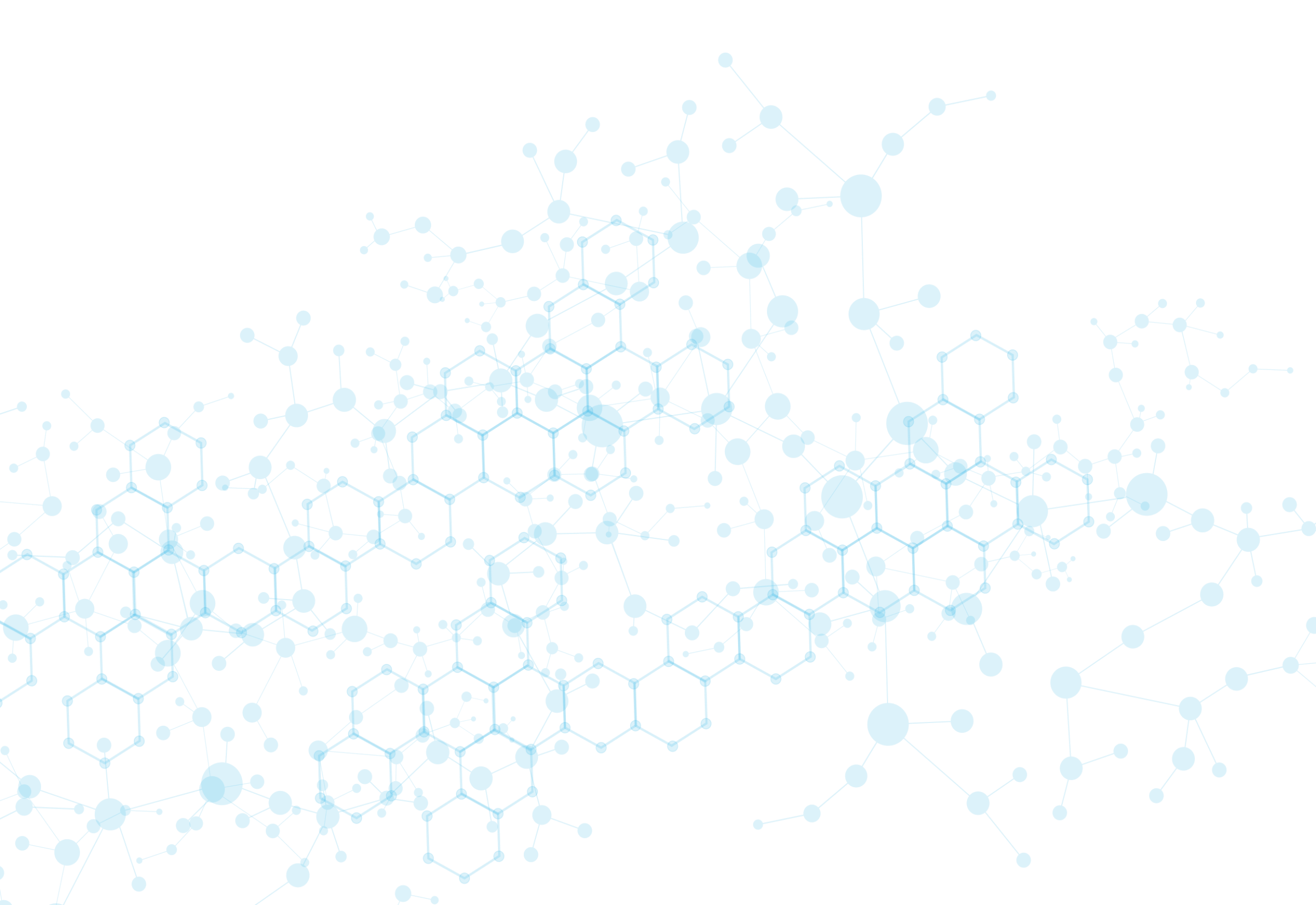 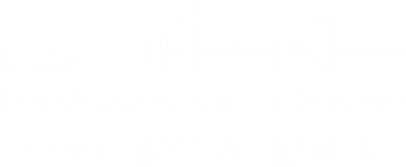 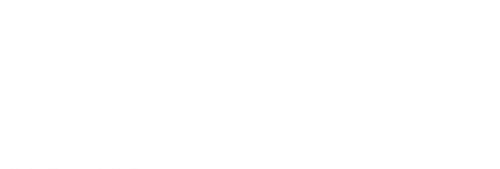 Wydatki osobowe (wynagrodzenia)
W opisie stanowiska lub zakresie obowiązków pracownika, którego wynagrodzenie jest kwalifikowane, powinien być określony zakres zadań związanych z projektem MF EOG/NMF, które pracownik będzie wykonywał – jest to jeden z podstawowych warunków kwalifikowalności wynagrodzeń.

Niekwalifikowane są m. in.:
nagrody jubileuszowe i odprawy pracownicze,
świadczenia realizowane ze środków ZFŚS dla personelu projektu,
koszty składek i opłat fakultatywnych niewymaganych obowiązującymi przepisami.
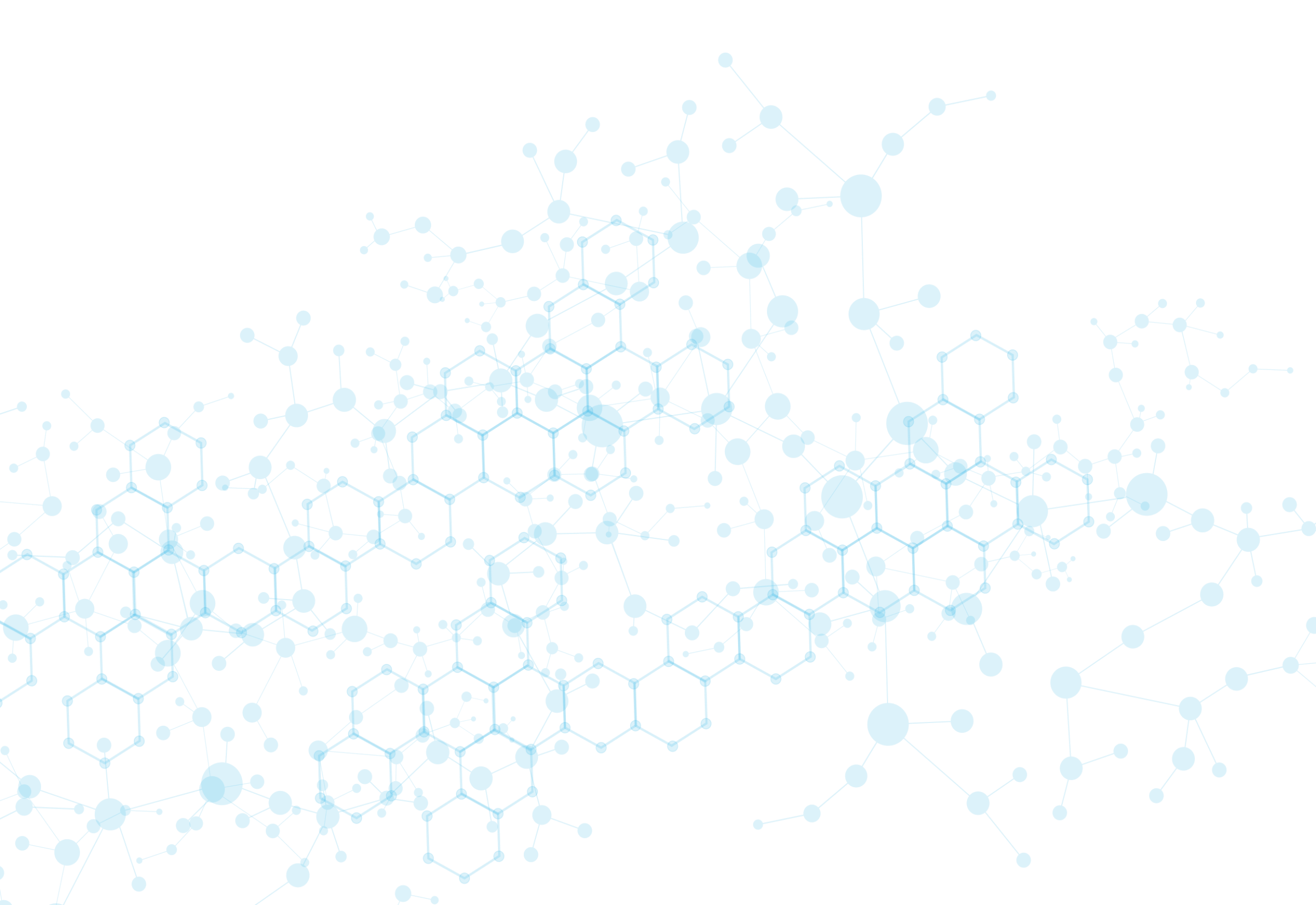 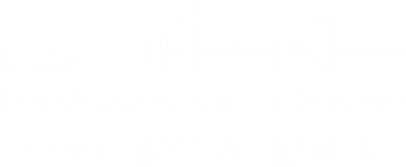 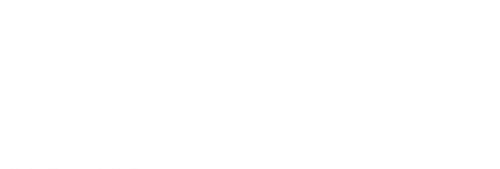 Wydatki osobowe (wynagrodzenia)
Przy kwalifikowaniu wydatków dotyczących wynagrodzeń pracowników beneficjenta do najczęściej popełnianych uchybień należy:

brak kompletu wyciągów bankowych, zwłaszcza na potrącenia od wynagrodzeń, np. dodatkowe ubezpieczenia, spłaty pożyczek, wierzytelności komornicze (kwalifikowane są tylko wydatki faktycznie poniesione – oznacza to konieczność załączenia wyciągu bankowego),
brak wydzielenia części niekwalifikowanej nagród rocznych,
brak jednoznacznego wskazania płatnika wynagrodzenia za czas choroby pracownika (świadczenia z ZUS są niekwalifikowane),
brak dokumentów wskazujących na wykonywanie obowiązków związanych z realizacją projektu (opisu stanowiska pracy lub zakresu obowiązków).
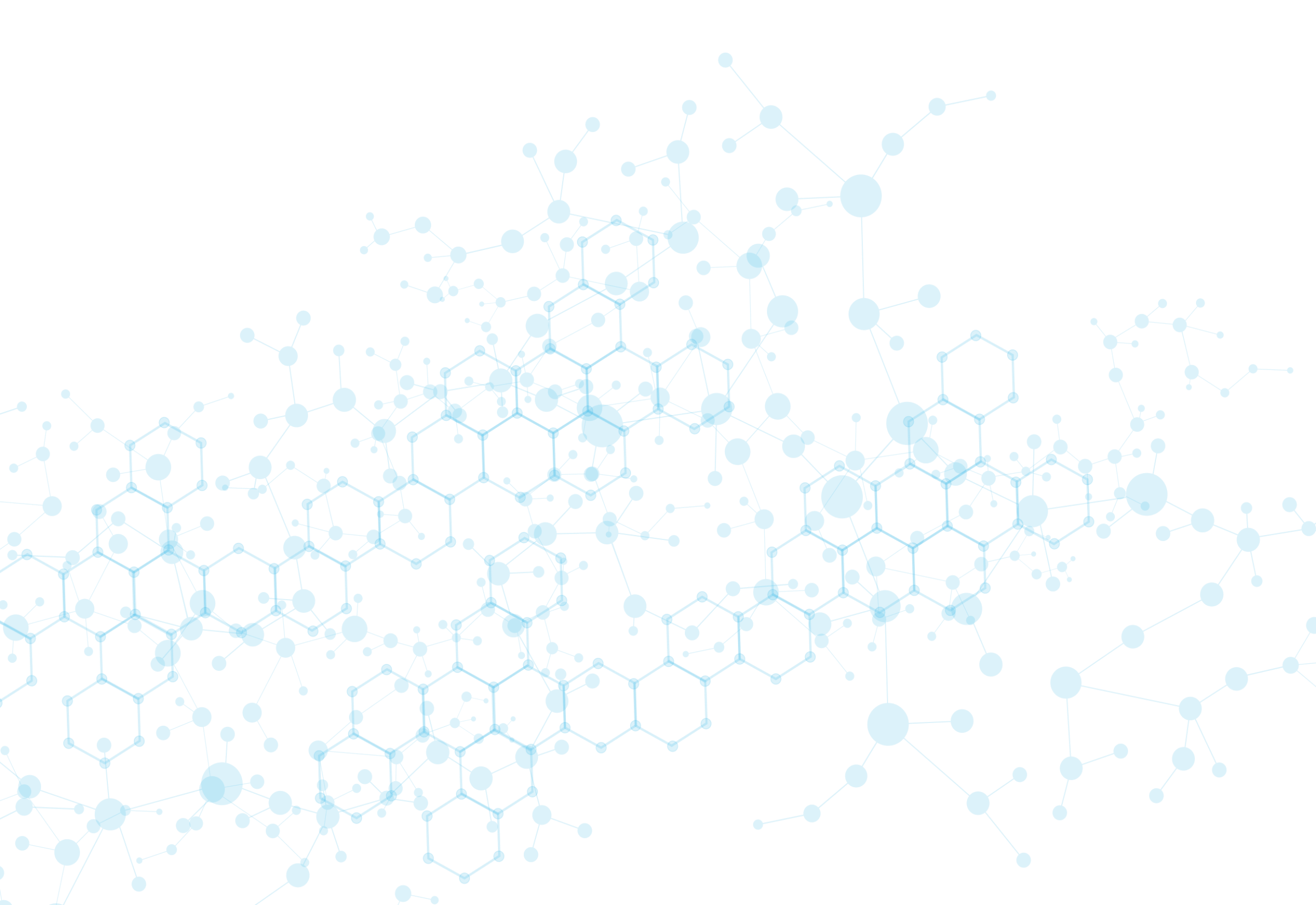 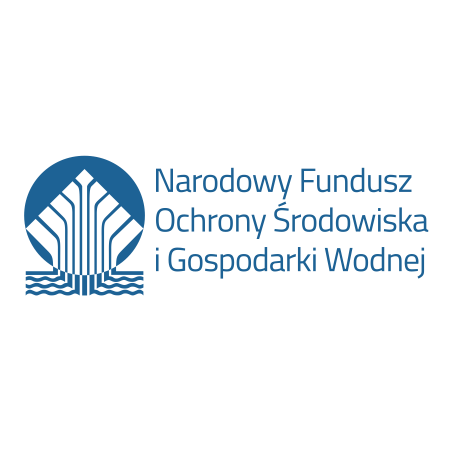 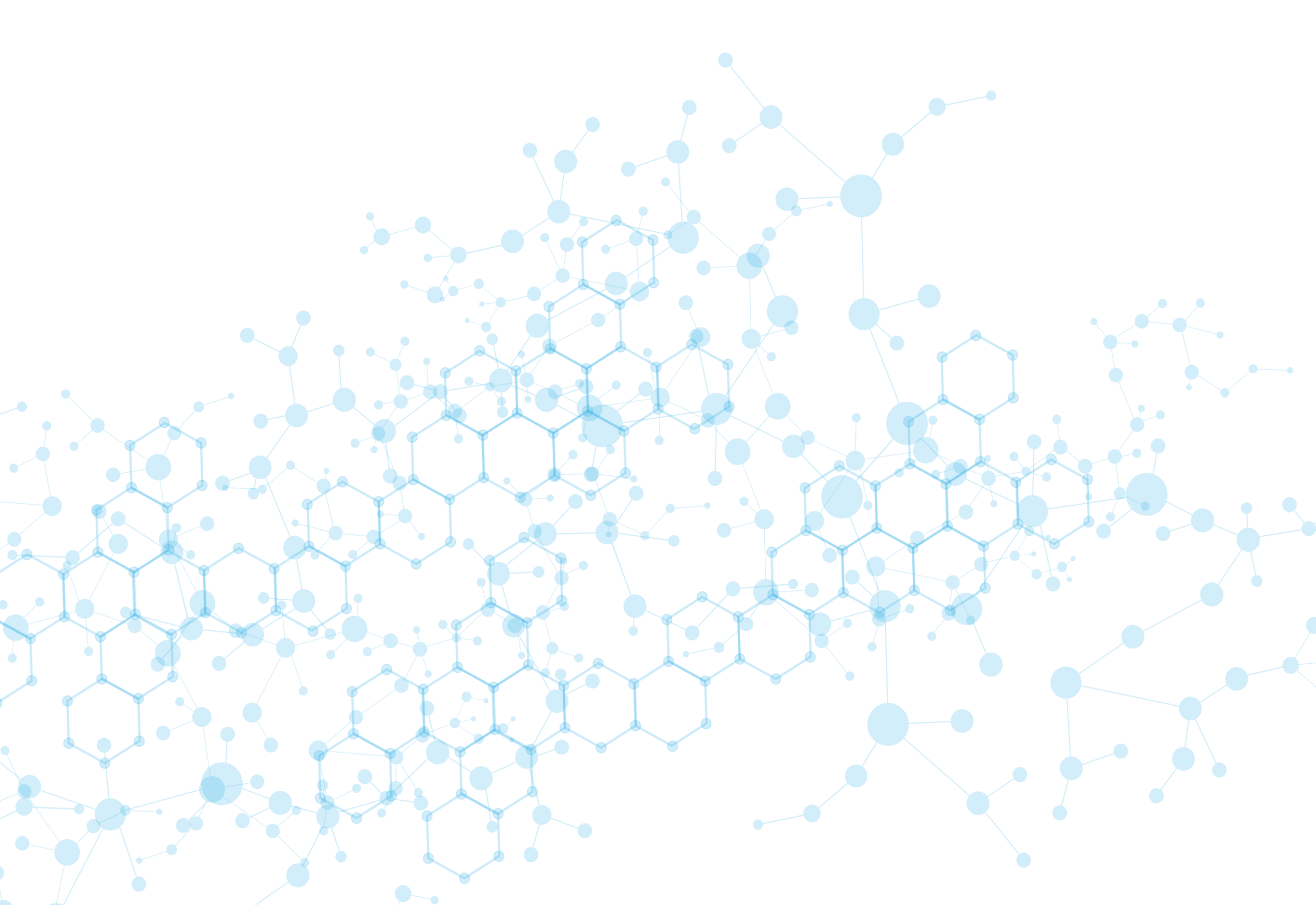 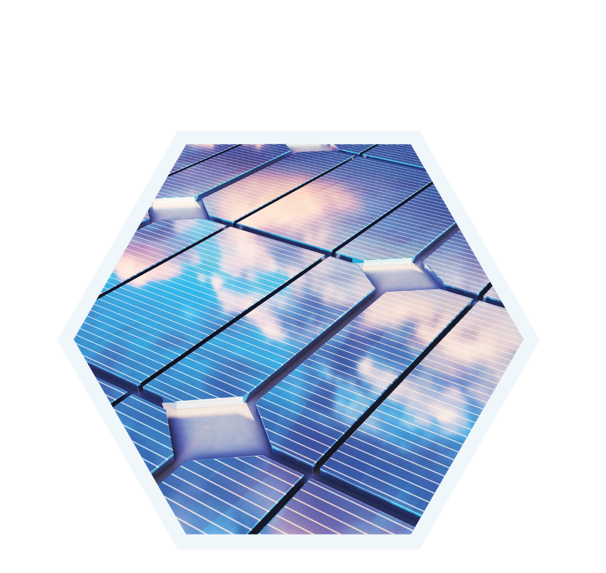 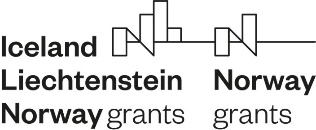 Wskazówki i podsumowanie
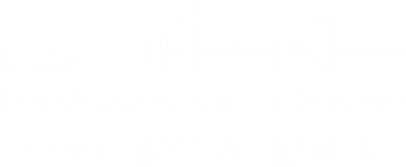 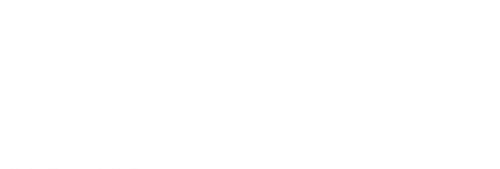 Dodatkowe wskazówki
Działania wpływające korzystnie na weryfikację wniosków o płatność:

w sytuacji, w której skompletowano dużą ilość dowodów księgowych dotyczących wydatków kwalifikowanych w projekcie, w celu ułatwienia i przyśpieszenia procesu weryfikacji wniosków o płatność, należy skracać okresy rozliczeniowe, aby obejmowały czas krótszy niż 3 miesiące,
wskazane jest oddzielanie wniosków z wydatkami trudnymi (np. z kategorii „zarządzanie” od wniosków z wydatkami zawierającymi „roboty budowlane”),
niezmiernie ważnym elementem jest zaangażowanie pracowników beneficjenta do pracy przy projekcie oraz unikanie zmian kadrowych wpływających niekorzystnie na jakość przygotowywanych dokumentów rozliczeniowych,
znacząca część błędów nie wynika z niewiedzy, lecz z przeoczenia lub niezamierzonej pomyłki, dlatego wskazane jest sugerowanie beneficjentowi  prowadzenie wewnętrznej kontroli.
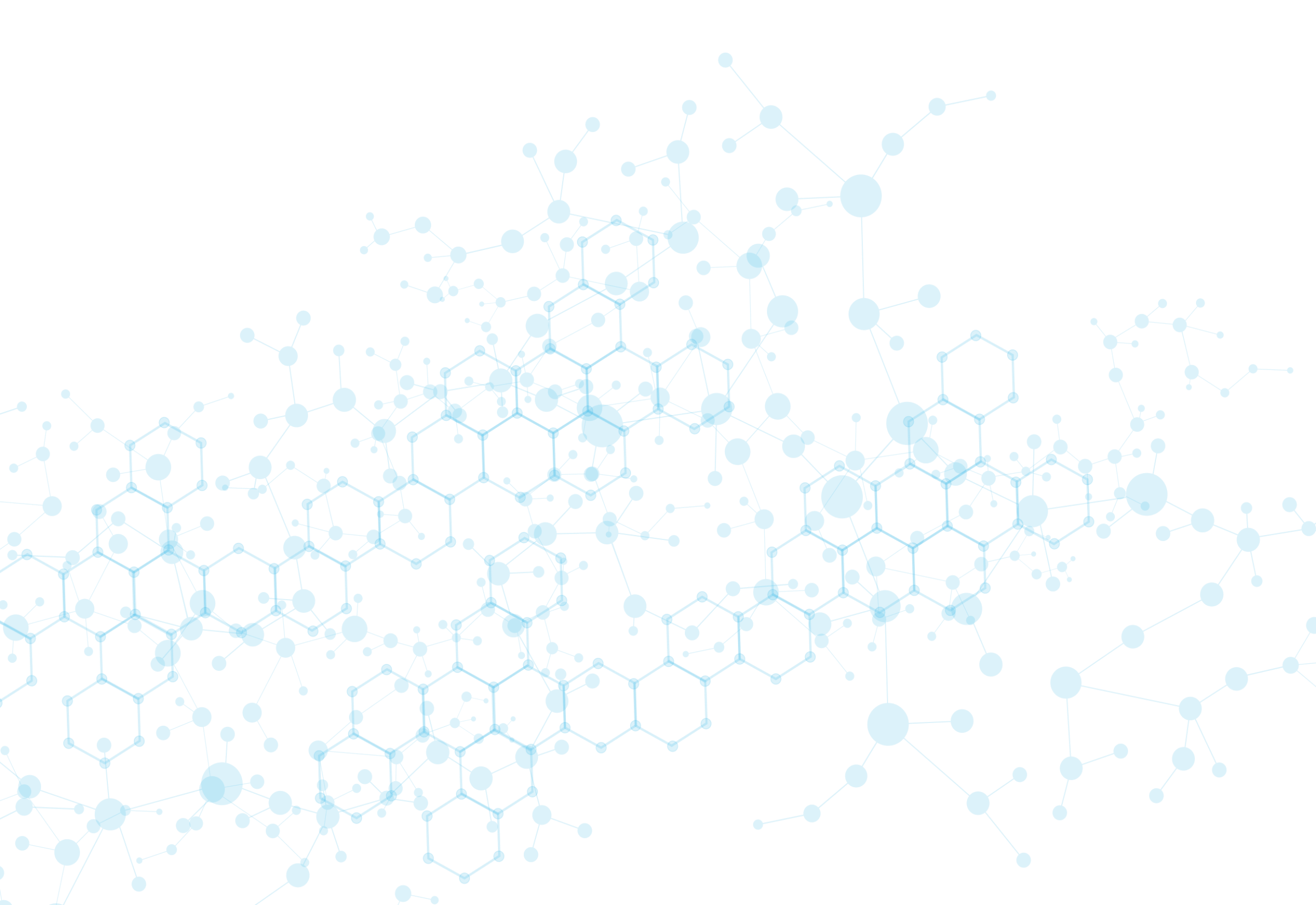 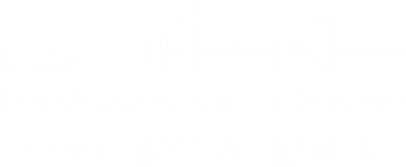 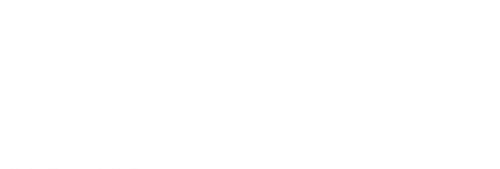 Podsumowanie
Ważniejsze kryteria brane pod uwagę przy weryfikacji dokumentów rozliczeniowych:

sprawdzenie kompletności dokumentów i prawidłowości ich opisu,
sprawdzenie zakresu rzeczowego i finansowego realizowanego projektu, 
sprawdzenie załączonych dokumentów rozliczeniowych pod kątem zgodności z obowiązującymi „Regulacjami w sprawie wdrażania Mechanizmu Finansowego Europejskiego Obszaru Gospodarczego (EOG) na lata 2014-2021 przyjętymi przez Komitet Mechanizmu Finansowego EOG zgodnie z art. 10.5 Protokołu 38c do Umowy o EOG w dniu 8 września 2016 r i zatwierdzonymi przez Stały Komitet Państw EFTA w dniu 23 września 2016, z późn. zm.”, i „Zaleceniami dotyczącymi rozliczania projektów w ramach programu „Środowisko, Energia i Zmiany klimatu” oraz Funduszu Współpracy Dwustronnej dofinansowanych ze środków MF EOG i NMF na lata 2014-2021”.
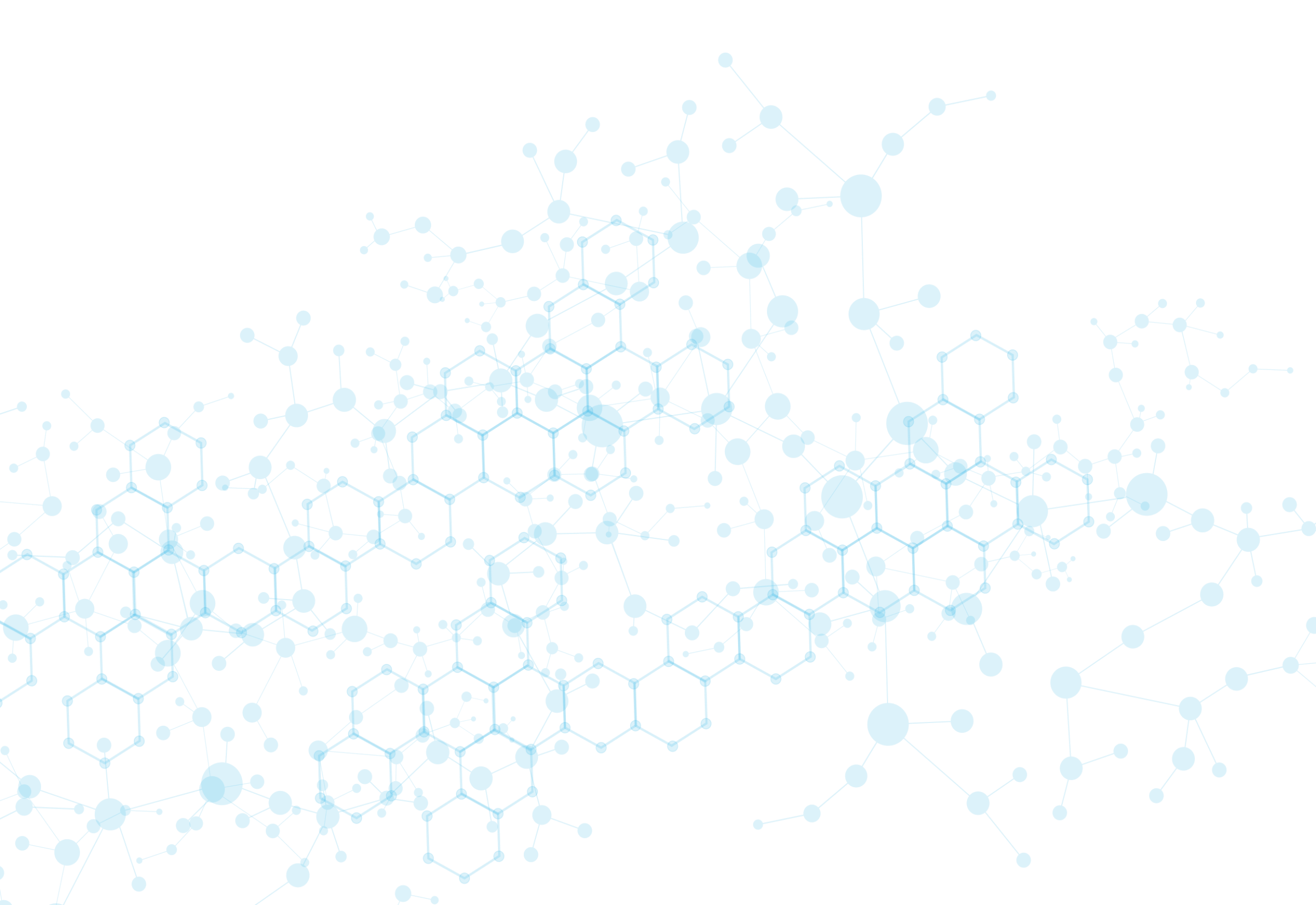 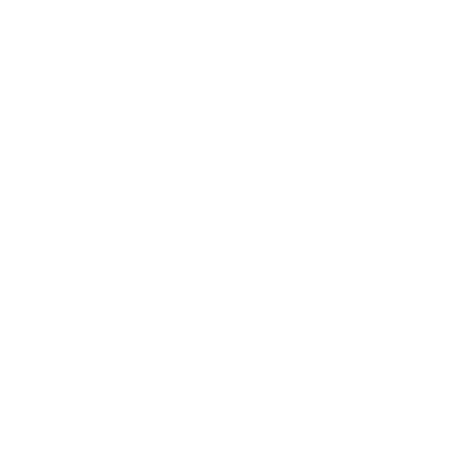 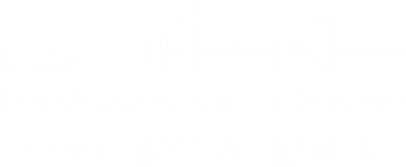 Narodowy Fundusz Ochrony Środowiska i Gospodarki Wodnejul. Konstruktorska 3a02-673 Warszawa

Infolinia: 22 45 90 800 (godziny pracy infolinii 7.30-15.00)e-mail: fundusz@nfosigw.gov.pl
NarodowyFunduszOchronySrodowiskaiGospodarkiWodnej

@NFOSiGW

nfosigw

nfosigw
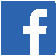 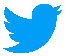 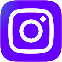 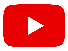 ZAINWESTUJMY RAZEM W ŚRODOWISKO
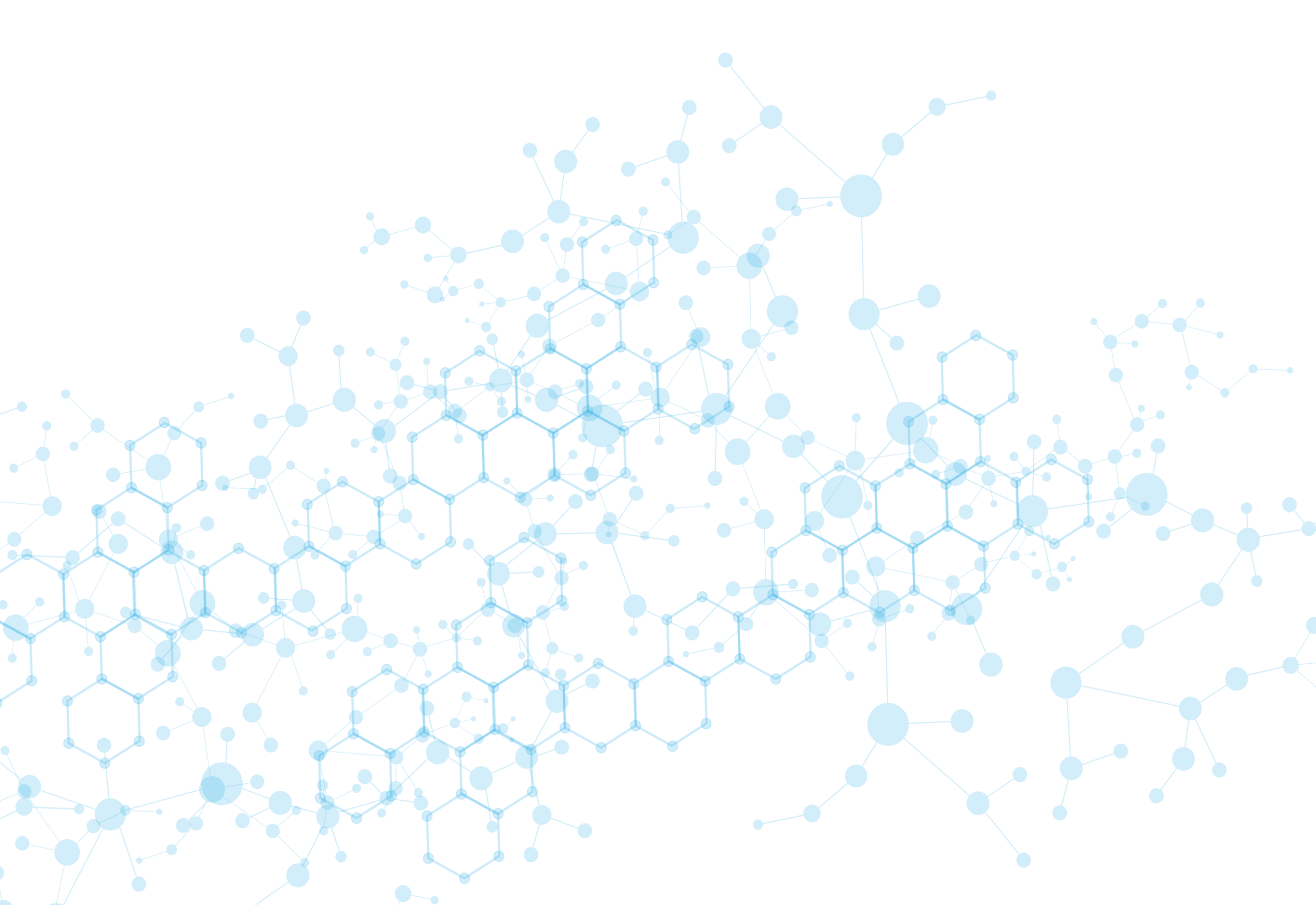 Dziękuję 
za uwagę!
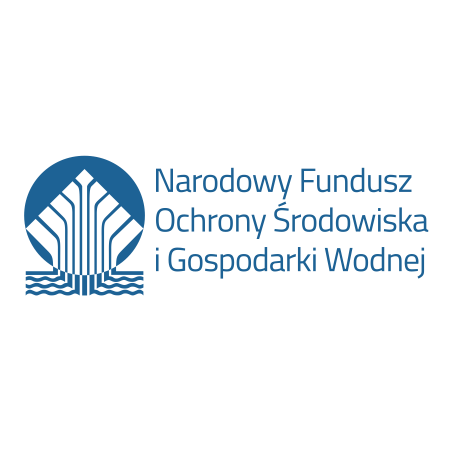